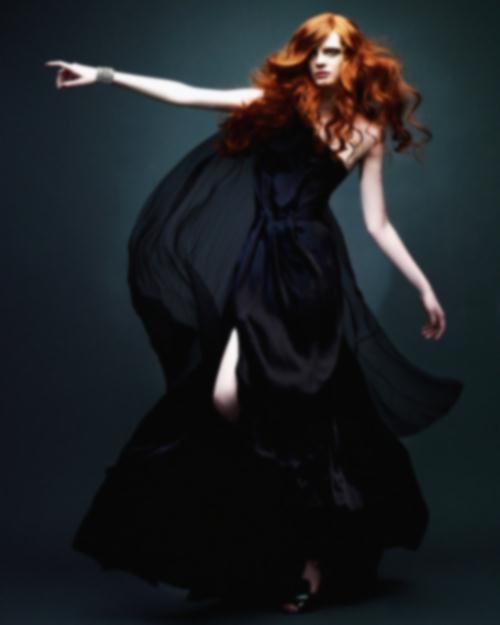 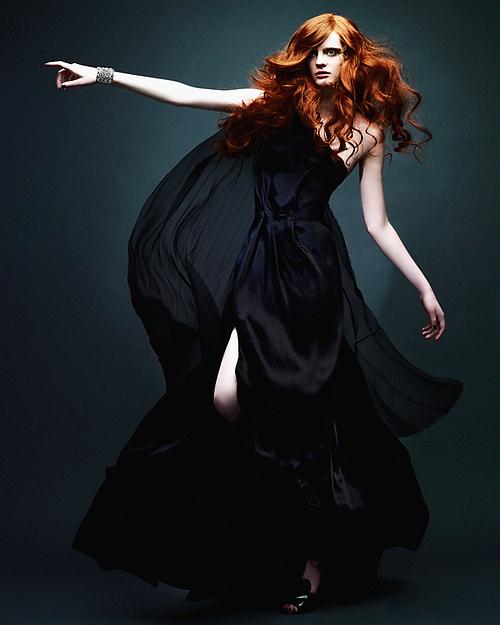 Flawless beauty 
demands a little 
mystery each day!
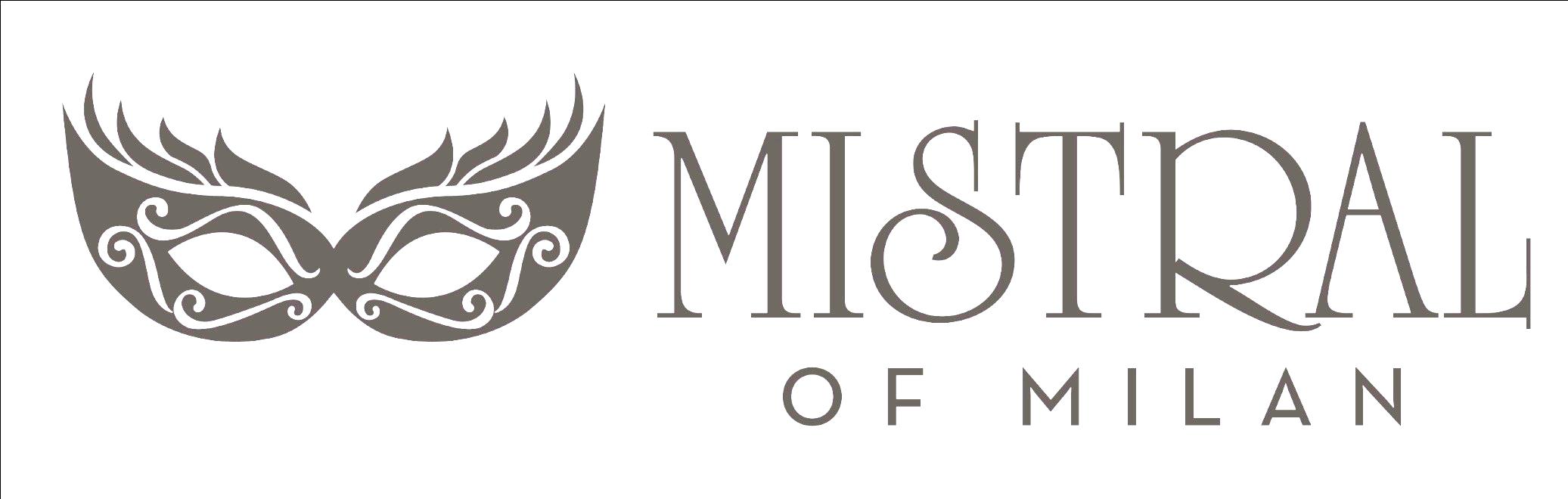 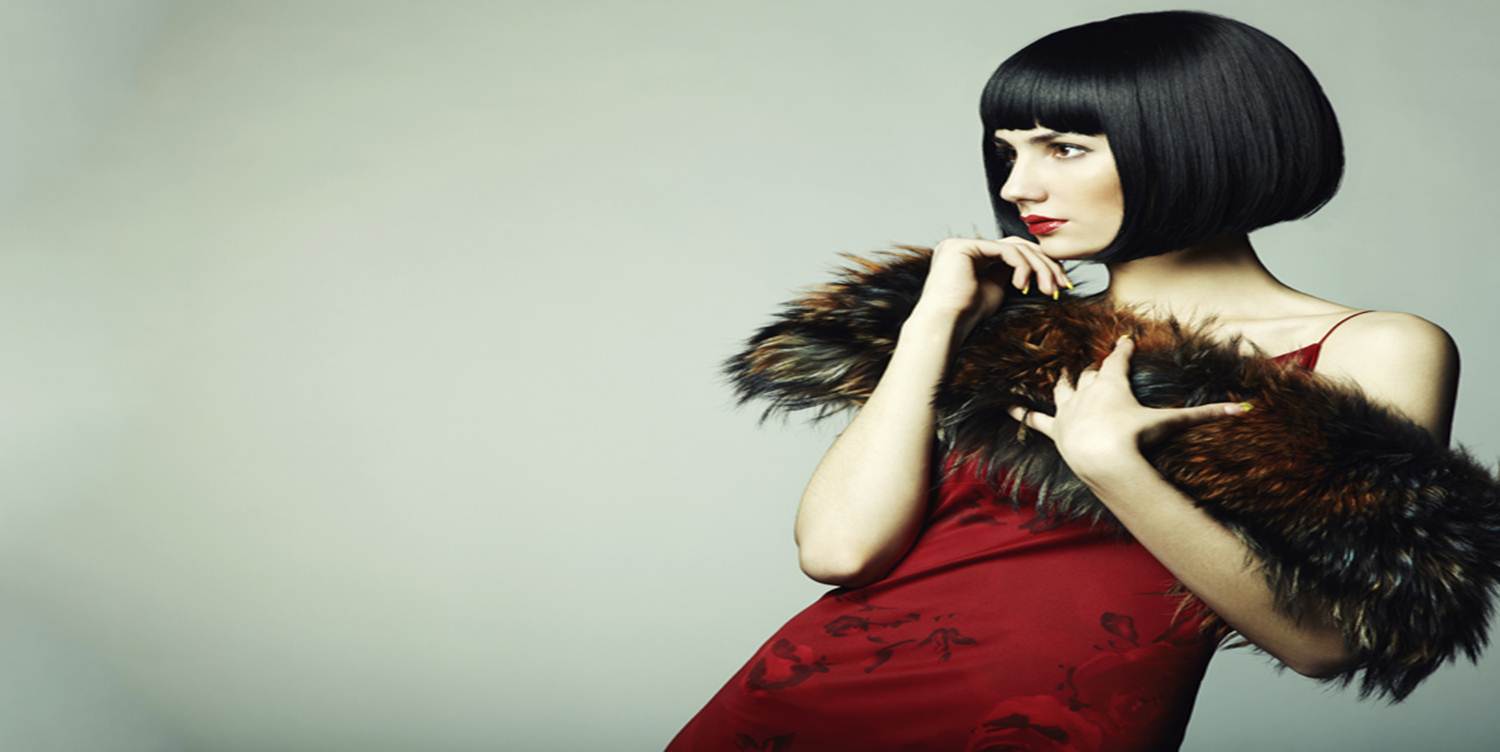 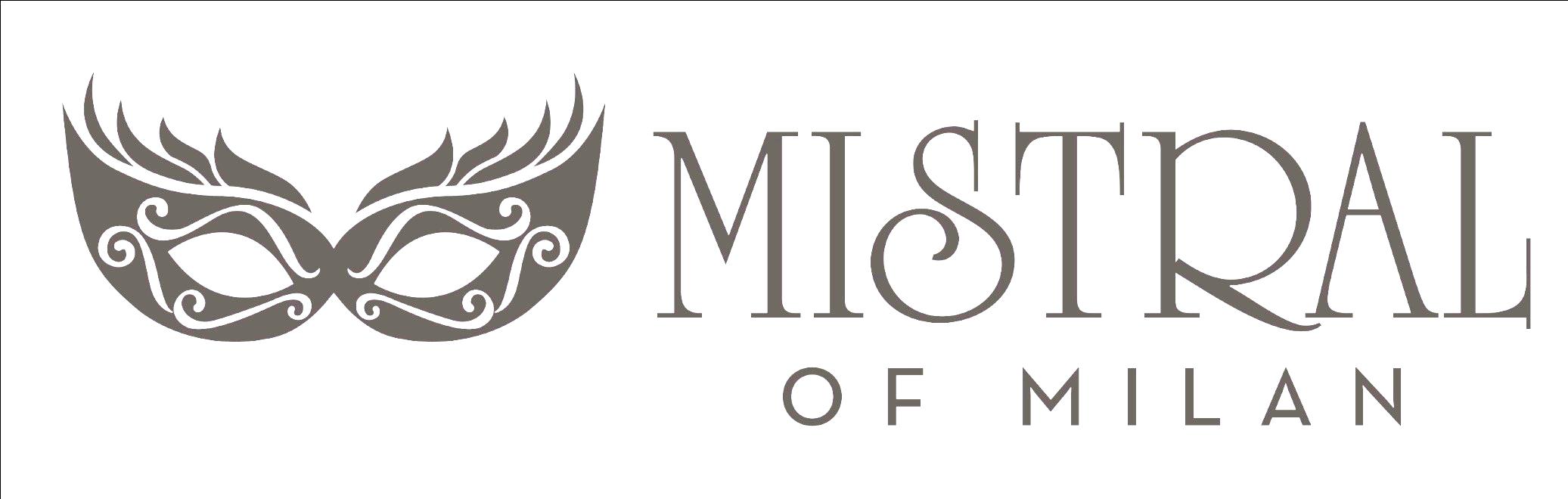 COLOuR CosmeticsIndustry overview
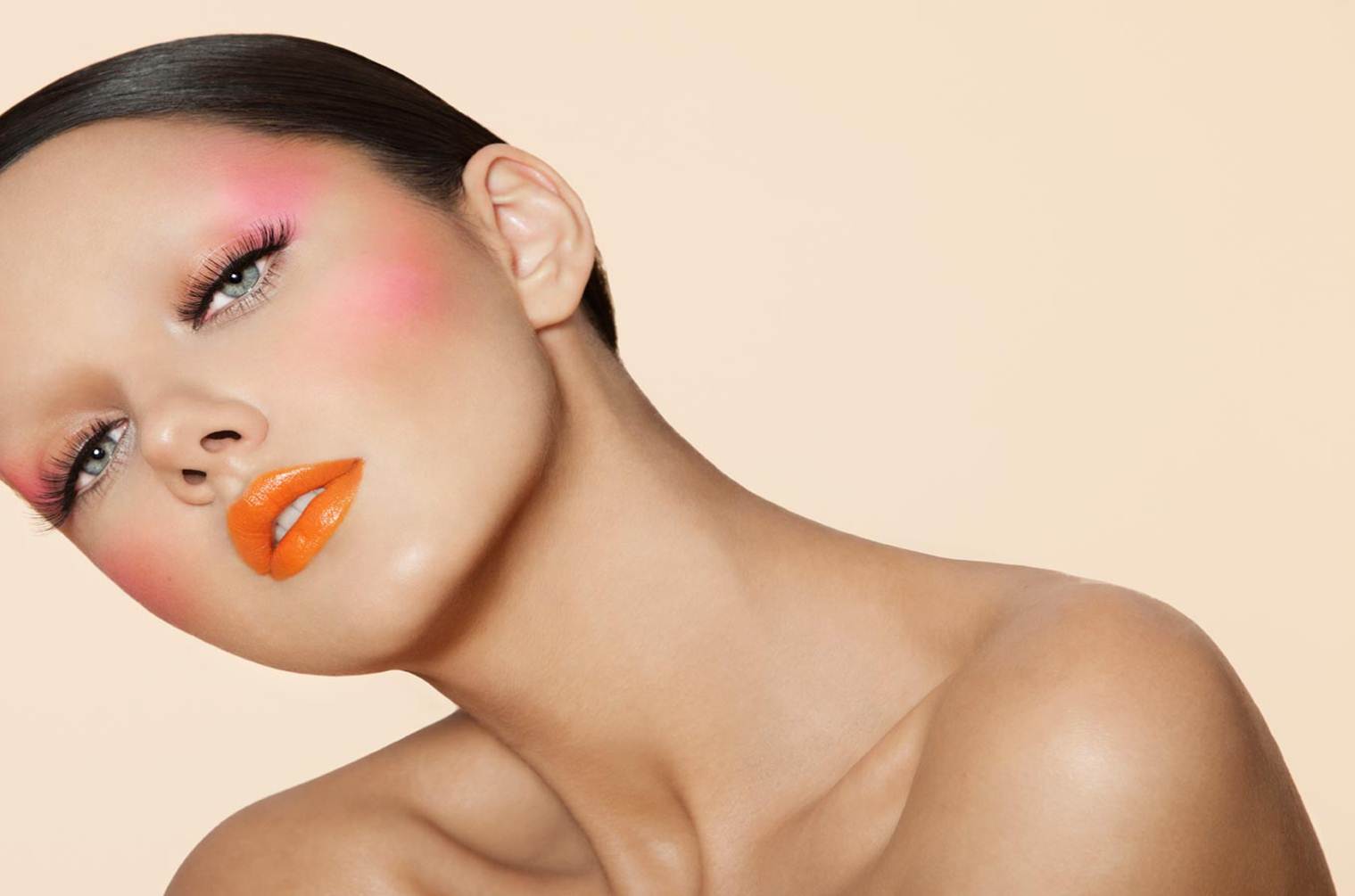 Trends To Watch Out!
The trend indicates a growing demand of beauty and cosmetics products in small  towns. 

Growing at a CAGR of 18 percent, Indian cosmetic industry is estimated to be around Rs 537 billion and forecast to reach Rs 1,032 billion by 2018. And rural, which currently contributes 30 percent, would surely add a major chunk.

Women's nail colour segment in India is estimated to be Rs 250 crore market.
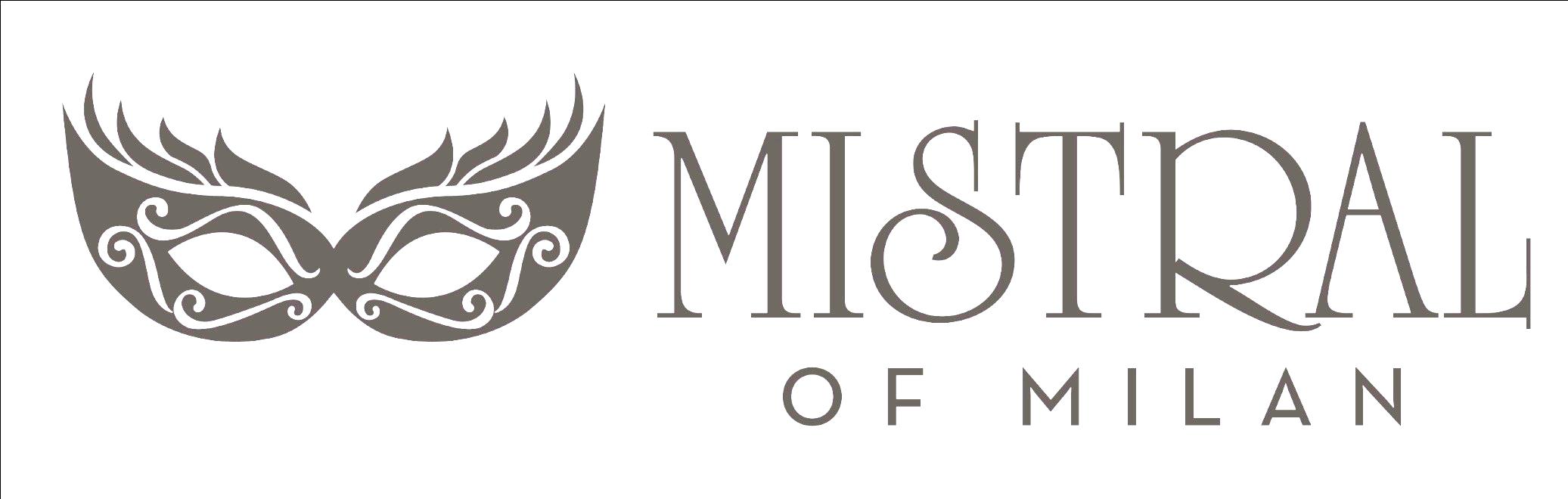 Source: RNCOS, a market research firm
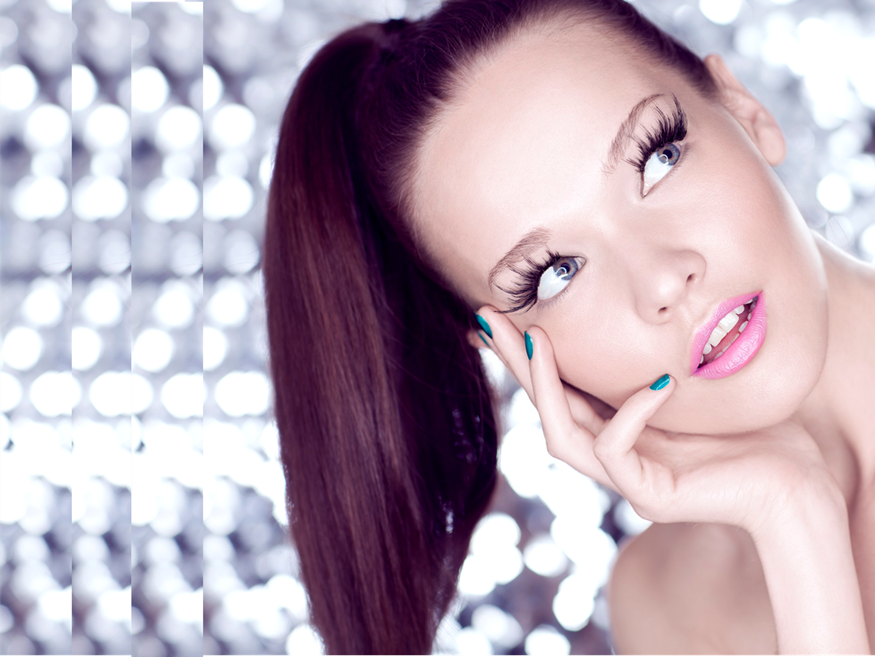 Organized Colour Cosmetics Market
According to “Indian Cosmetic Sector Forecast to 2015”, the color cosmetics market witnessed a CAGR of more than 25% during 2013-2015.:
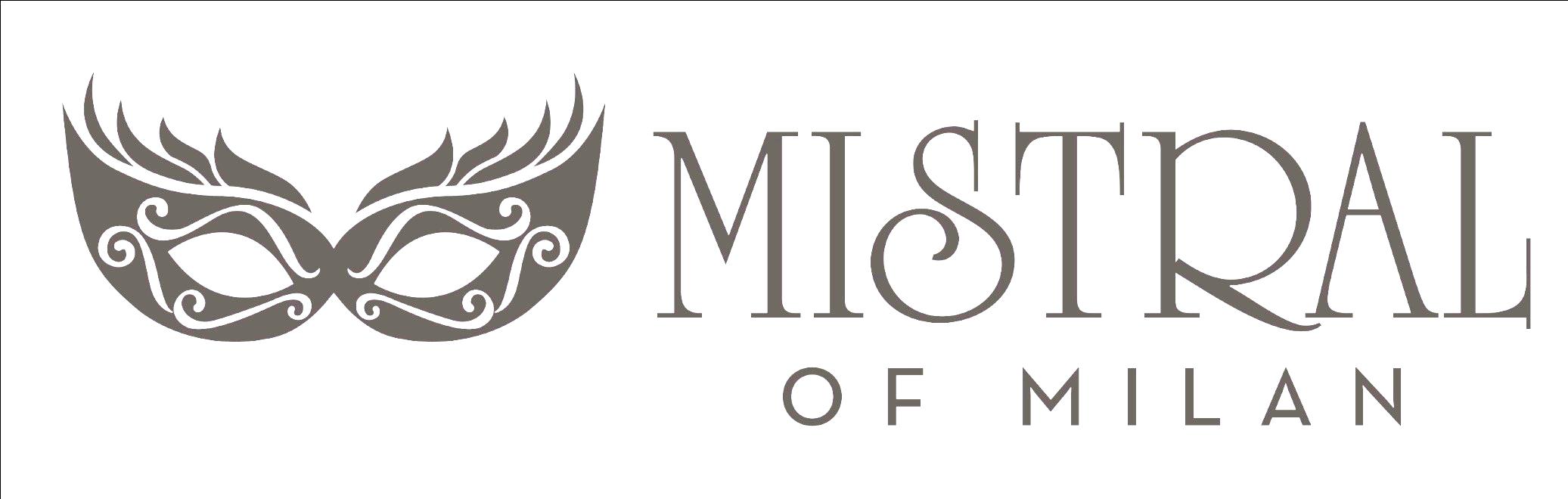 Source: RNCOS, a market research firm
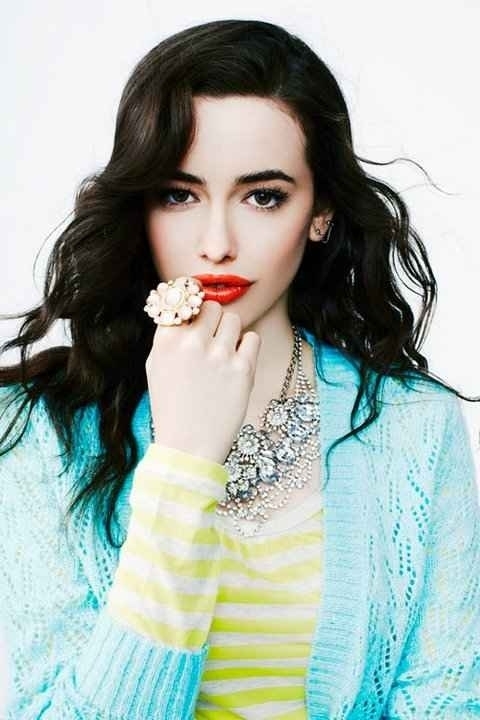 Why Do We Need Cosmetics
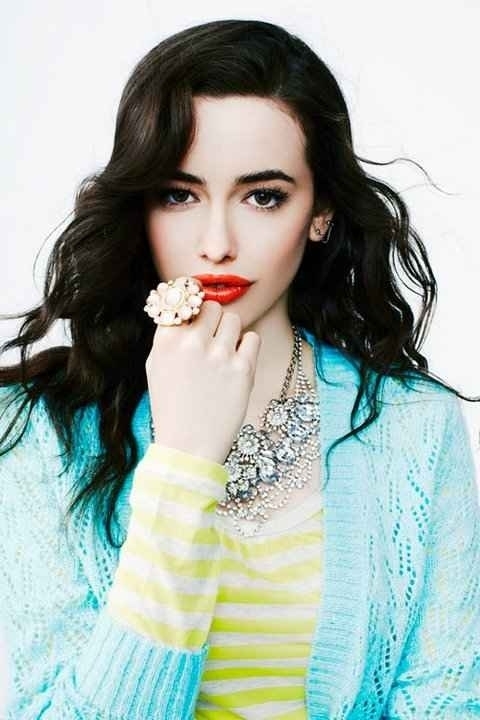 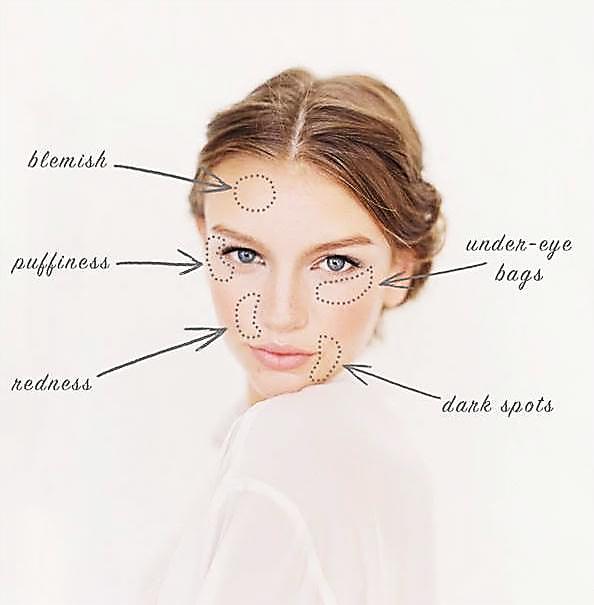 A recent experiment revealed that women pictured wearing cosmetics were evaluated as healthier, more confident, and even having greater earning potential than the same women wearing no makeup*. This suggests that makeup has a potentially useful role.

To enhance the natural beauty

It simply serves as a booster to ones natural self-confidence.

A woman may wear makeup to give her face a more youthful appearance.
Excellent for covering up flaws. For example, puffy eyes after a busy schedule, dark circles under eyes. It can also serve to brighten the face and camouflage blemishes, visible pores, uneven tone , pimples, age spots and even some scars.
*Nash, Fieldman, Hussey, Leveque, & Pineau, 2003
Significant transformation!
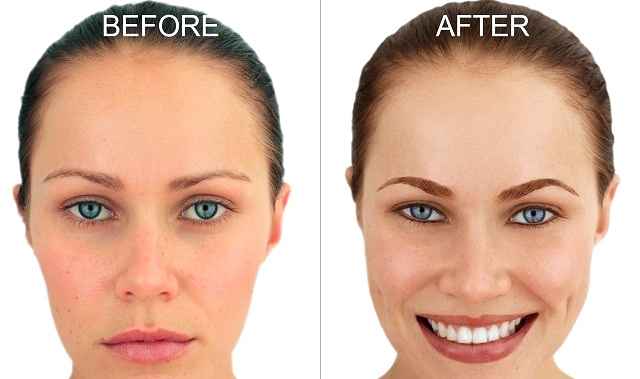 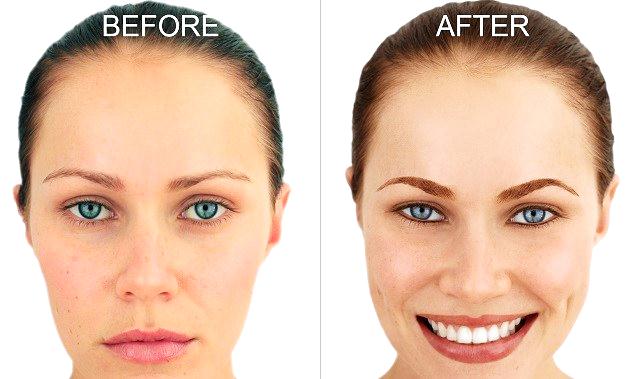 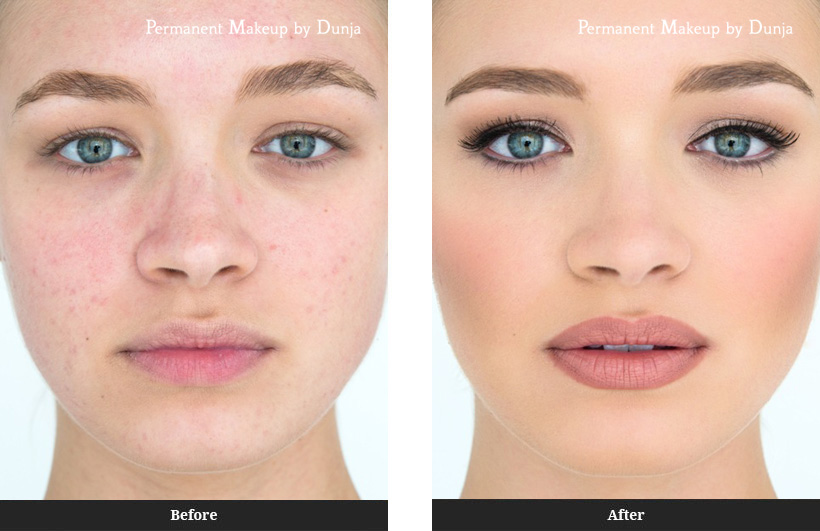 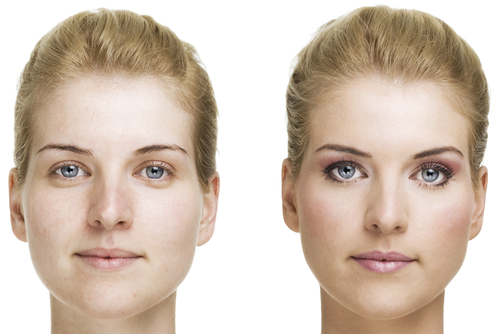 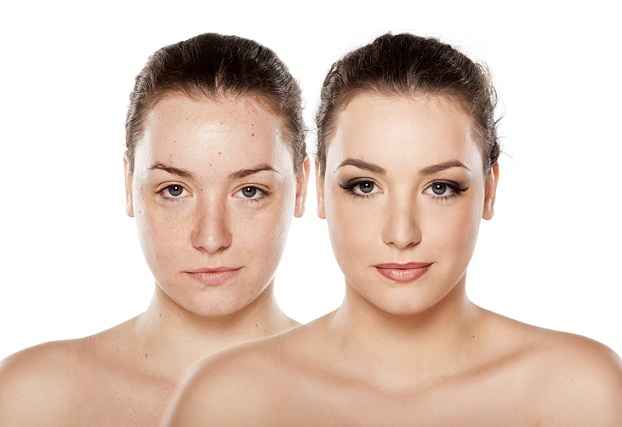 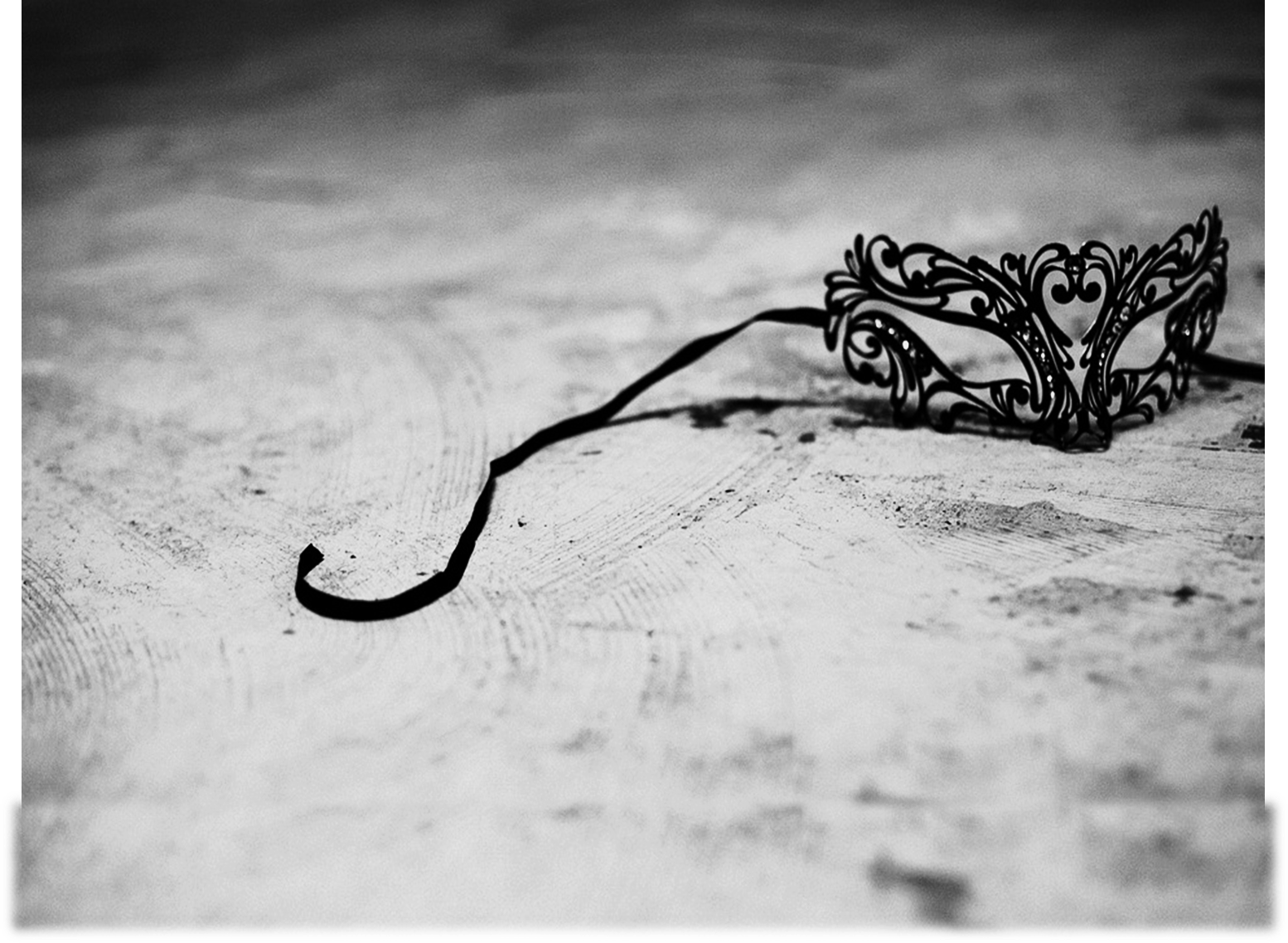 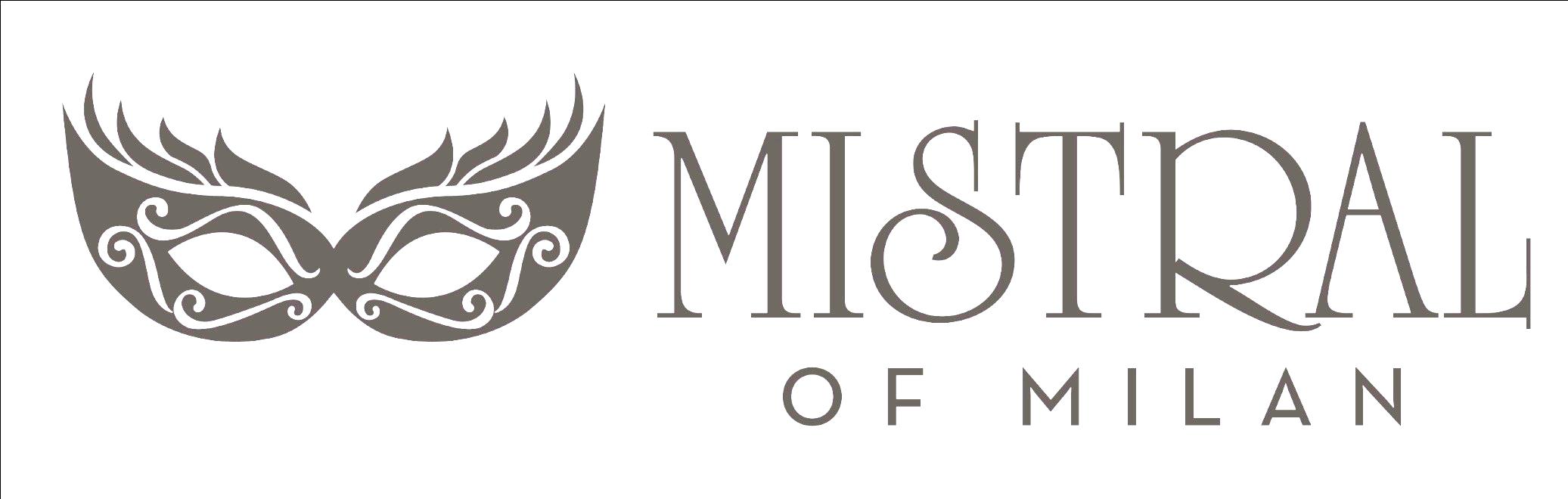 Masked in mystery the modern woman is a wind of change, carrying success, confidence along with her beauty.
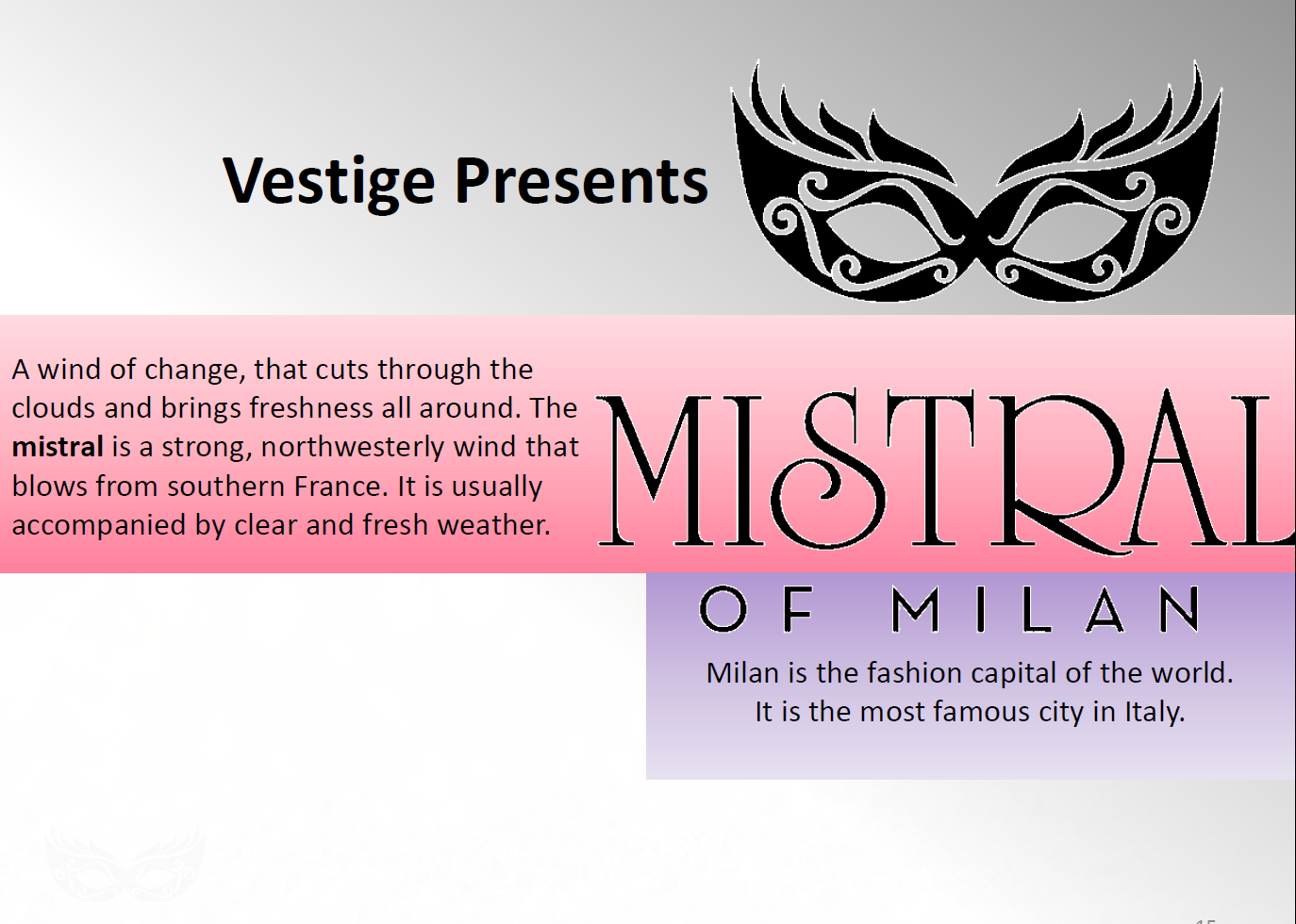 9
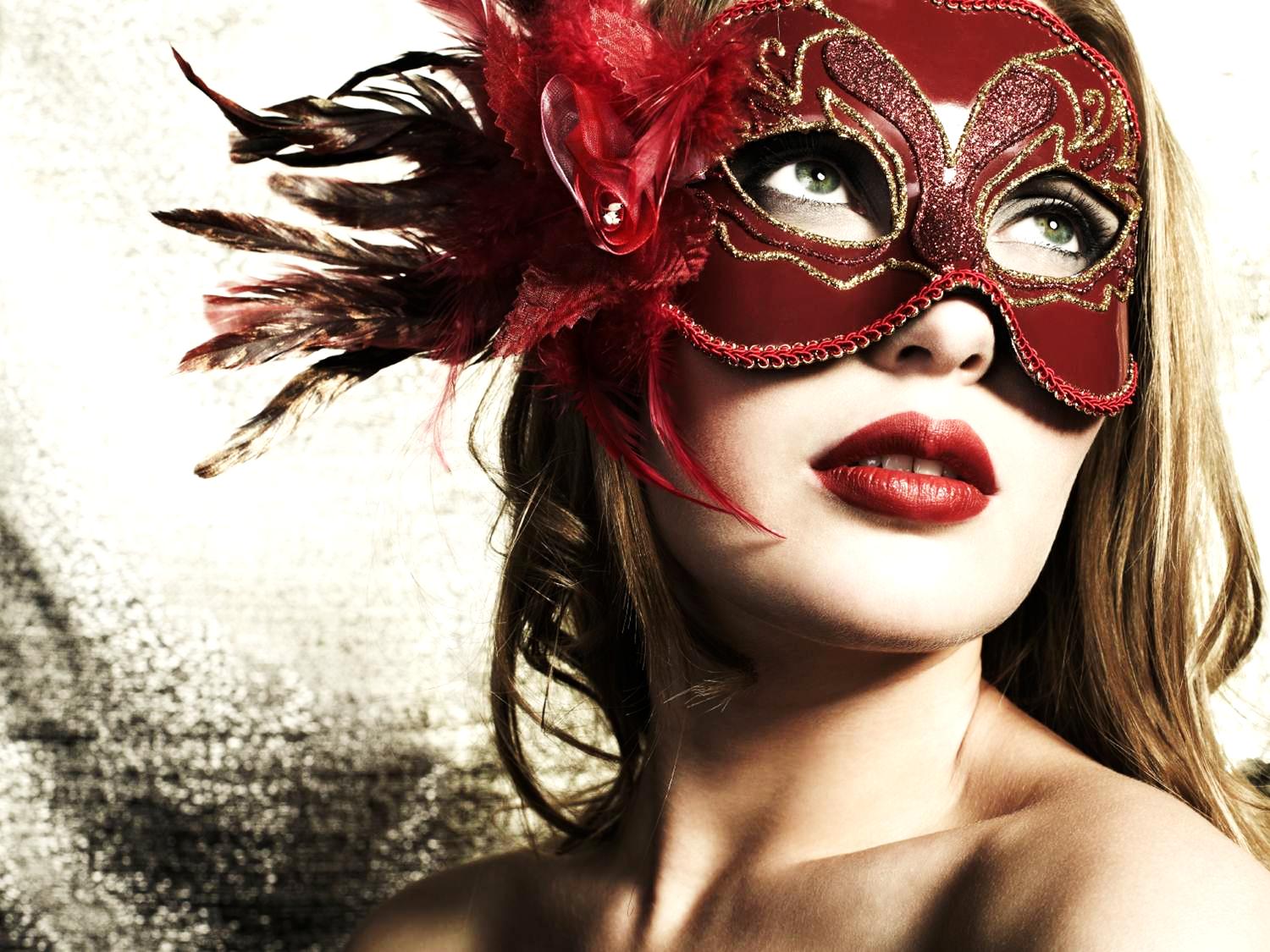 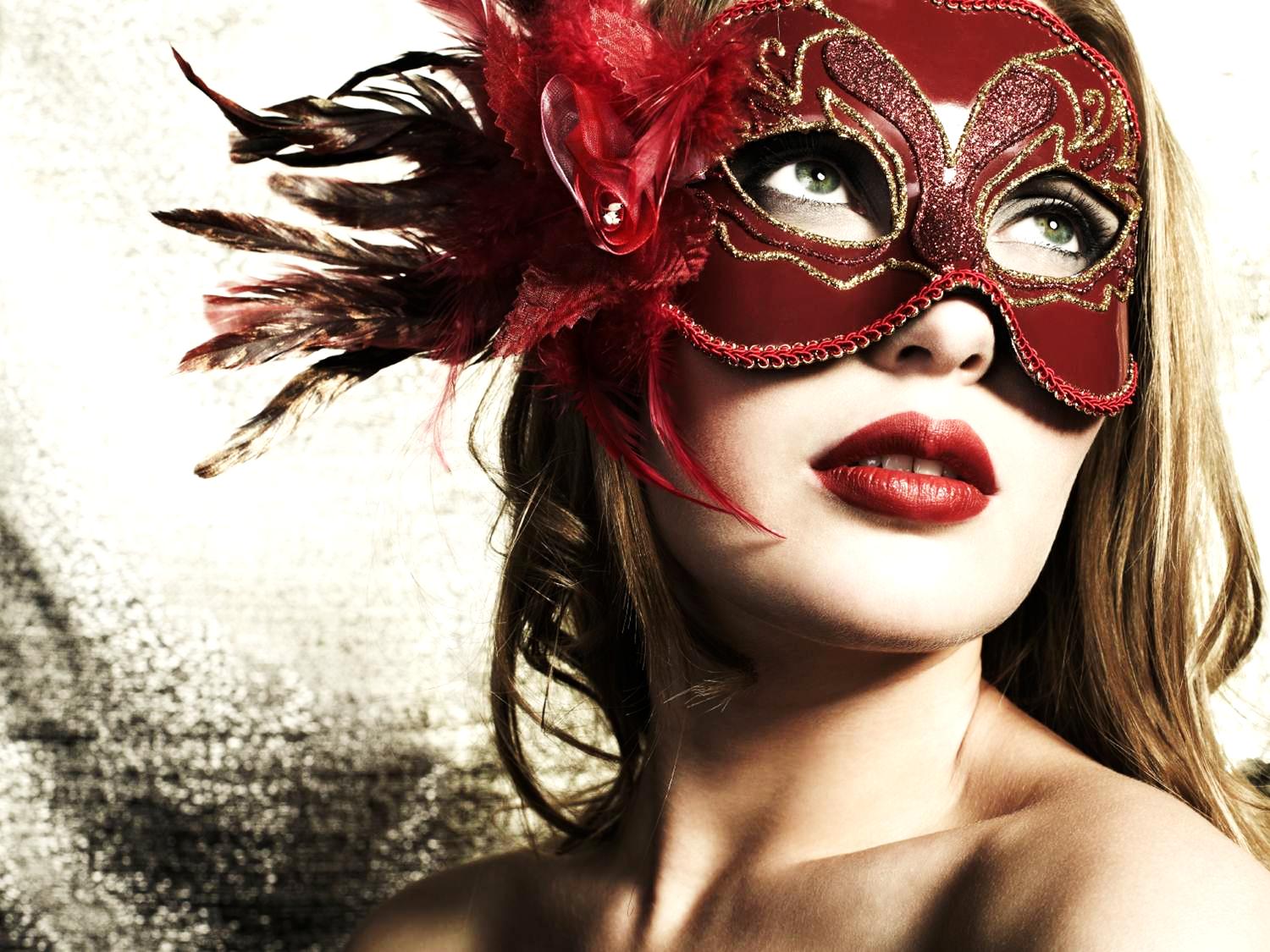 Flawless beauty demands a little mystery each day!

Holds a mystery in her eyes and a secret in her heart. 

She is the queen of her world. 

She is fierce. 

She is strong. 

She is mistral, the wind of change that cuts through the clouds 
and brings freshness all around. 

She questions, she answers, she leads. 

She has many faces, many hues, many moods but the fire in her burns with the same intensity throughout.
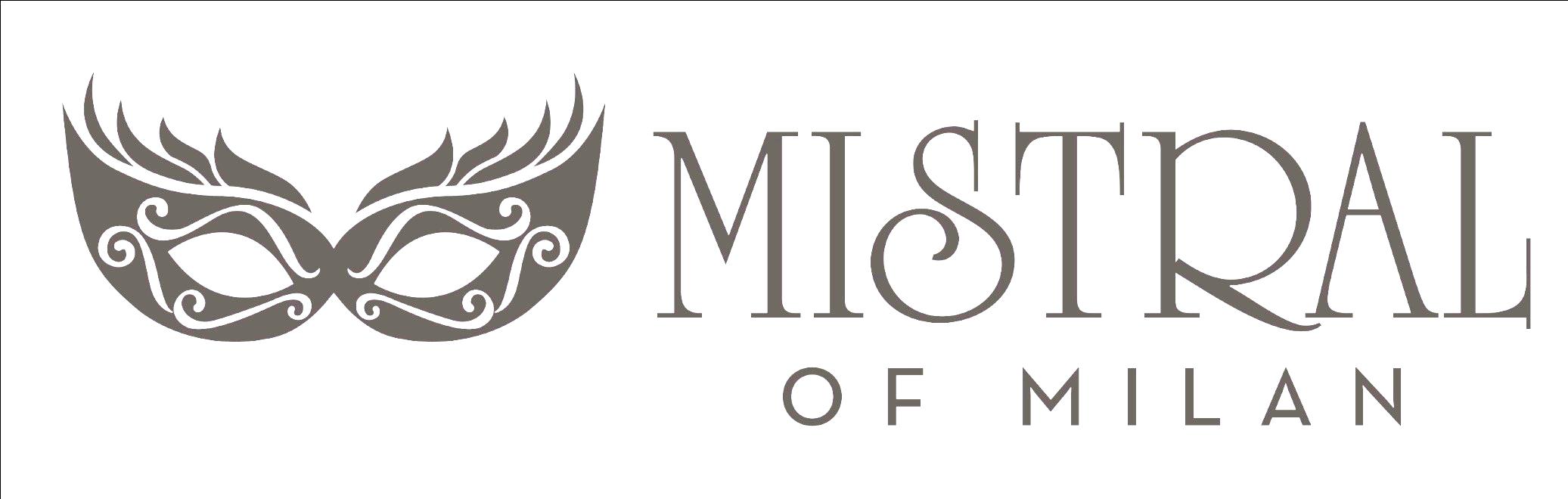 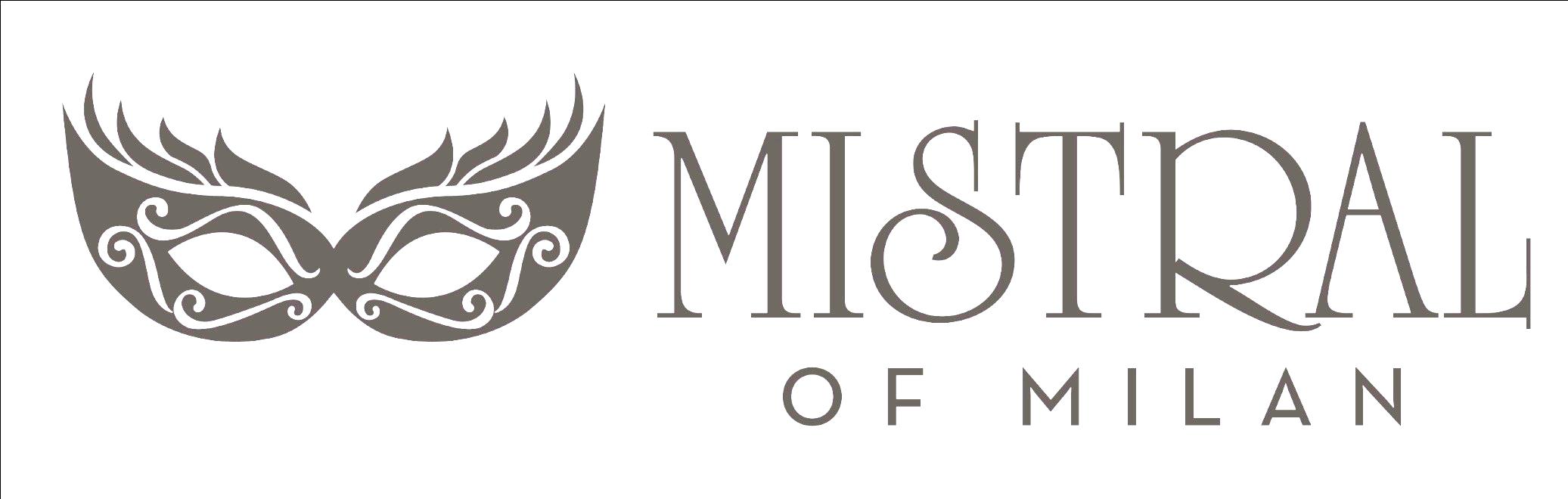 Vestige Presents
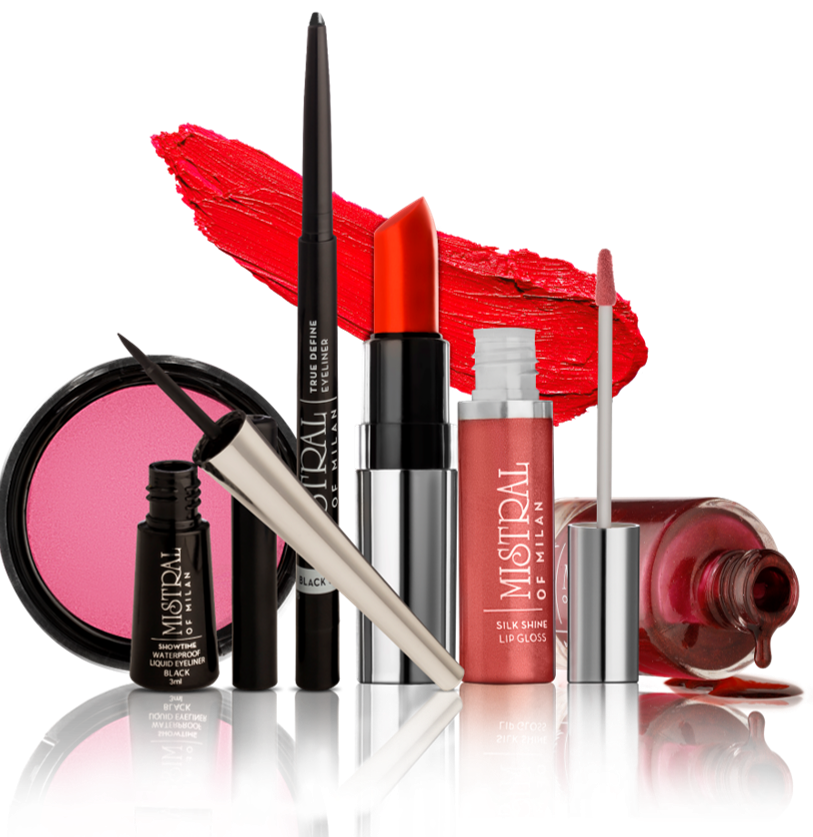 11
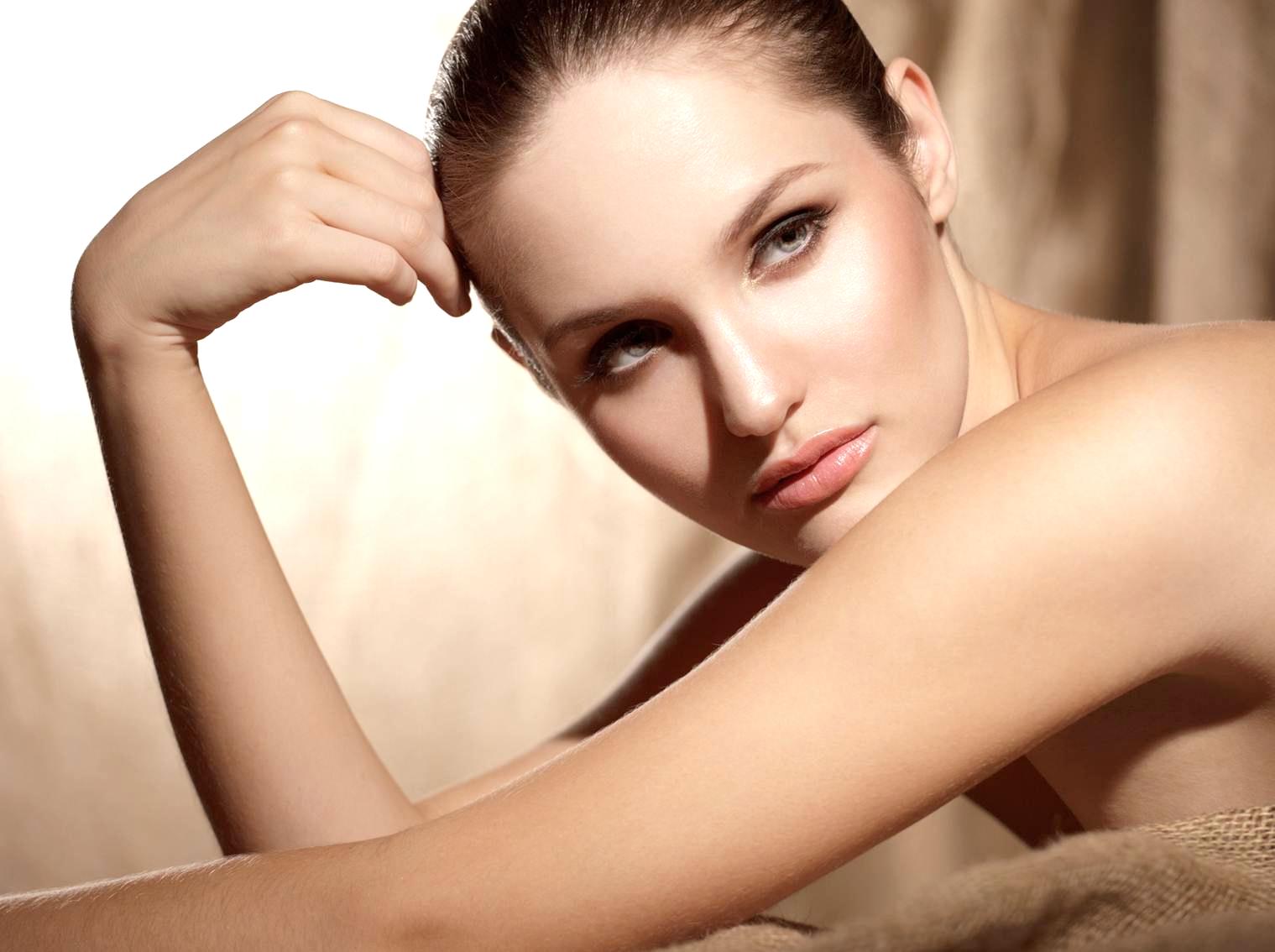 FACE
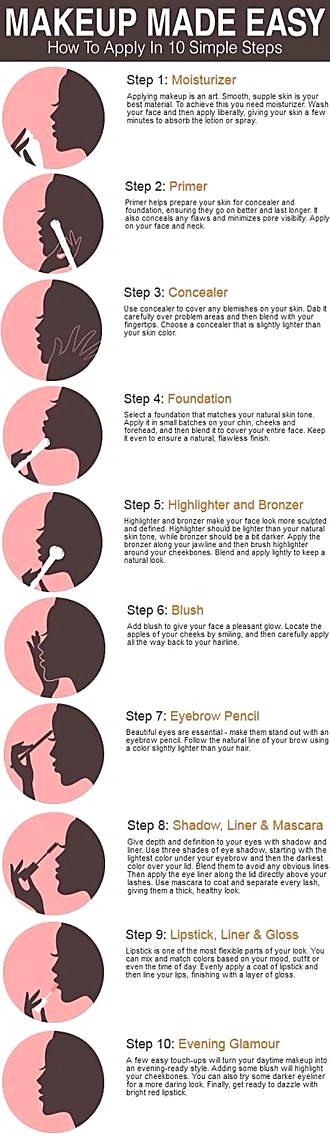 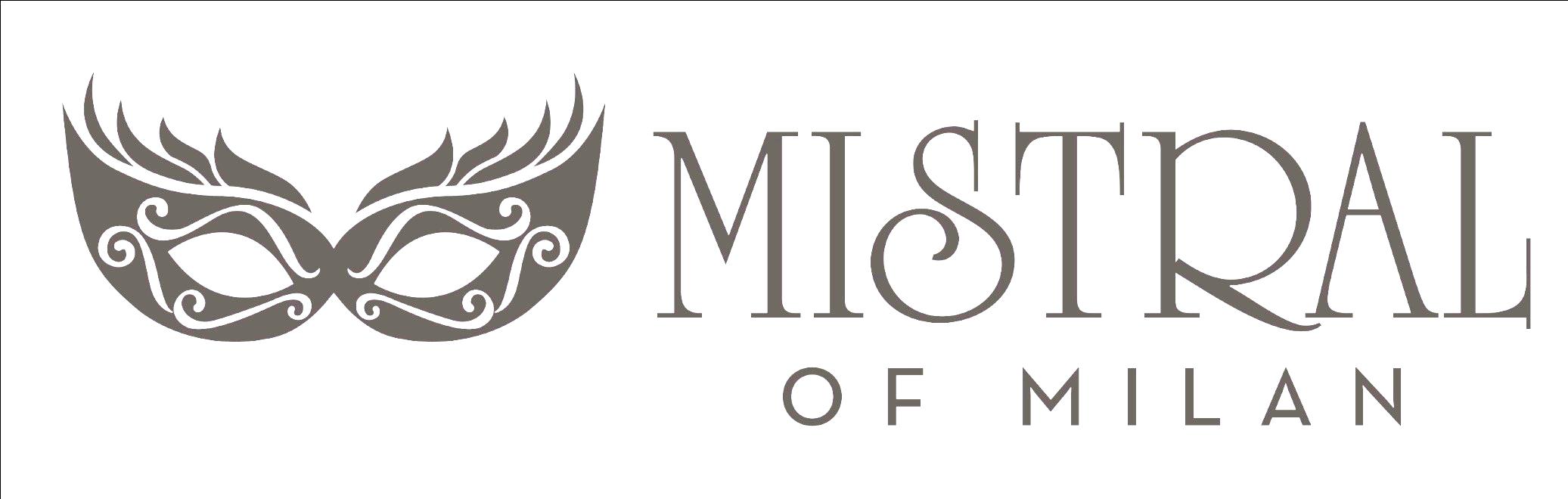 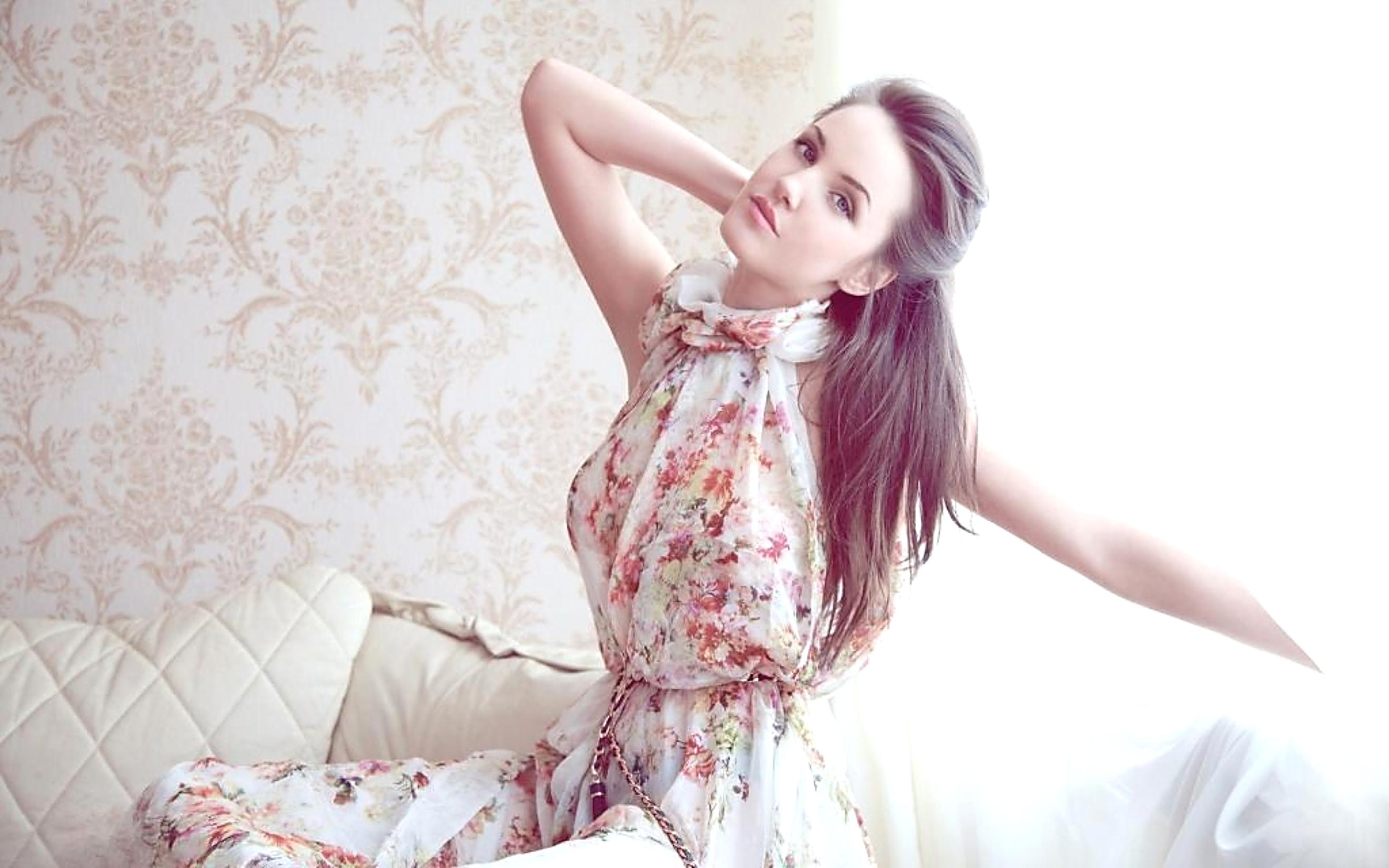 Perfect Blend Liquid Foundation
Looks natural on skin. Gives a super coverage and a translucent matte finish. It is light and velvety to touch, it minimizes flaws and pores, without clogging them. 

Easy to apply, it dries quickly and is not greasy or sticky! 

With Advanced Luminous Technology which deeply moistures the skin giving to the skin a radiant color and a silky glow. 

It has UV filters and SPF 30  which protects the skin from UV rays.  

Enriched with sweet almond oil, rich in proteins, carbohydrates, minerals, vitamins A and B
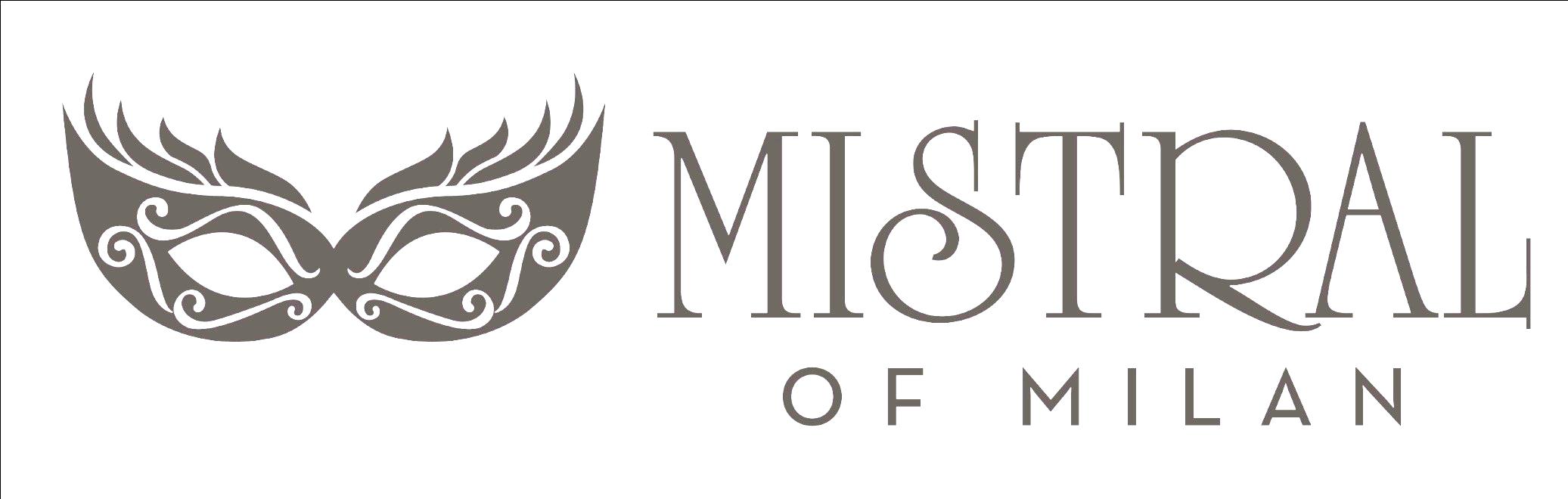 Mistral of Milan Perfect Blend Liquid Foundation
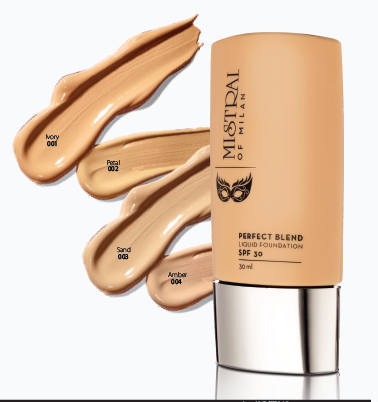 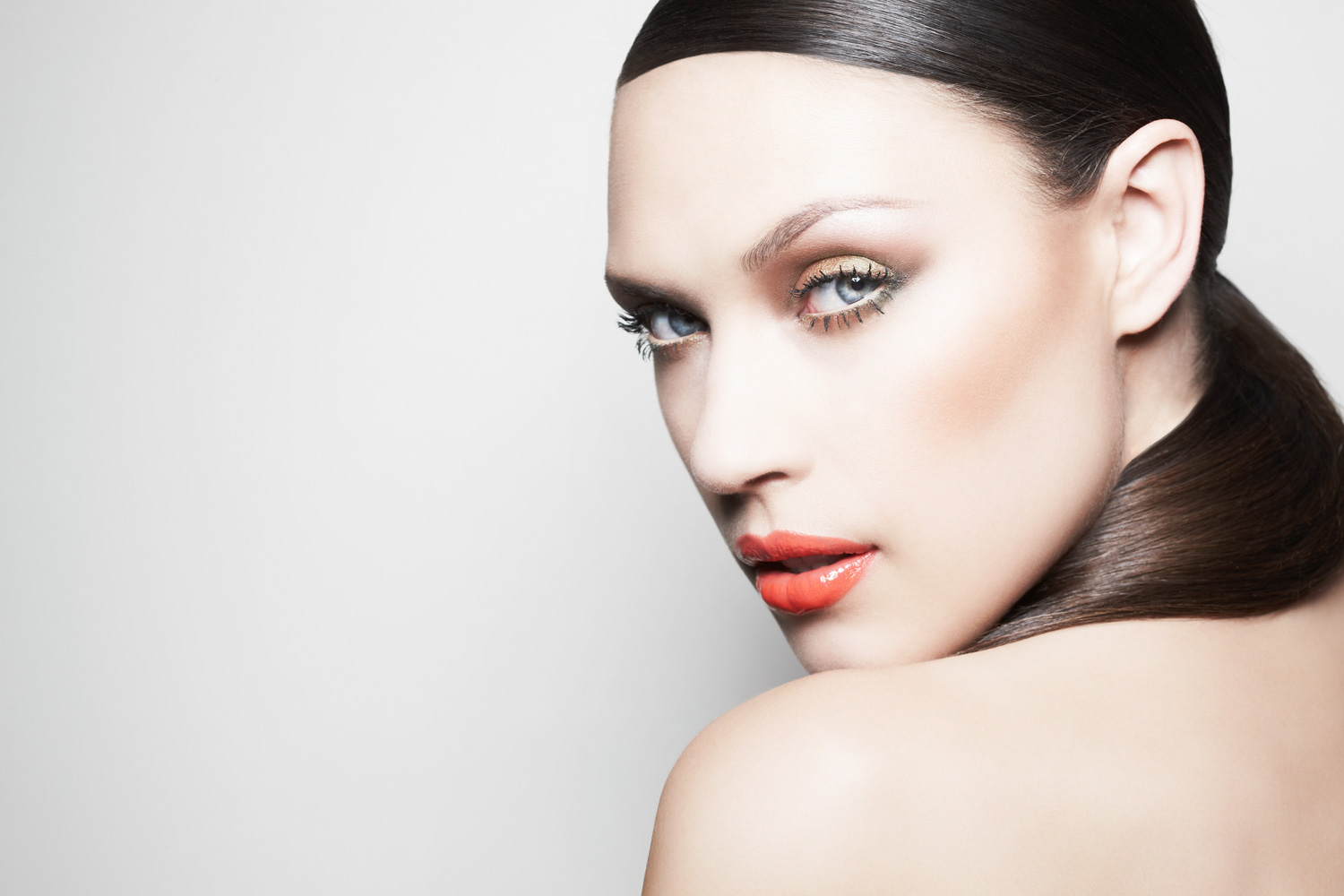 True Look Compact Powder
This wonderful compact powder which will keep your skin shine free. 

A daily compact powder which absorbs the excesses of sebum and highlights the hidden beauty of your skin!

Make it your daily beauty tool, making your skin soft, silky and moreover, refreshingly matt
gives the wonderful silky feel to the skin
very spreadable  and velvety finish
it lets skin breath 
Paraben free
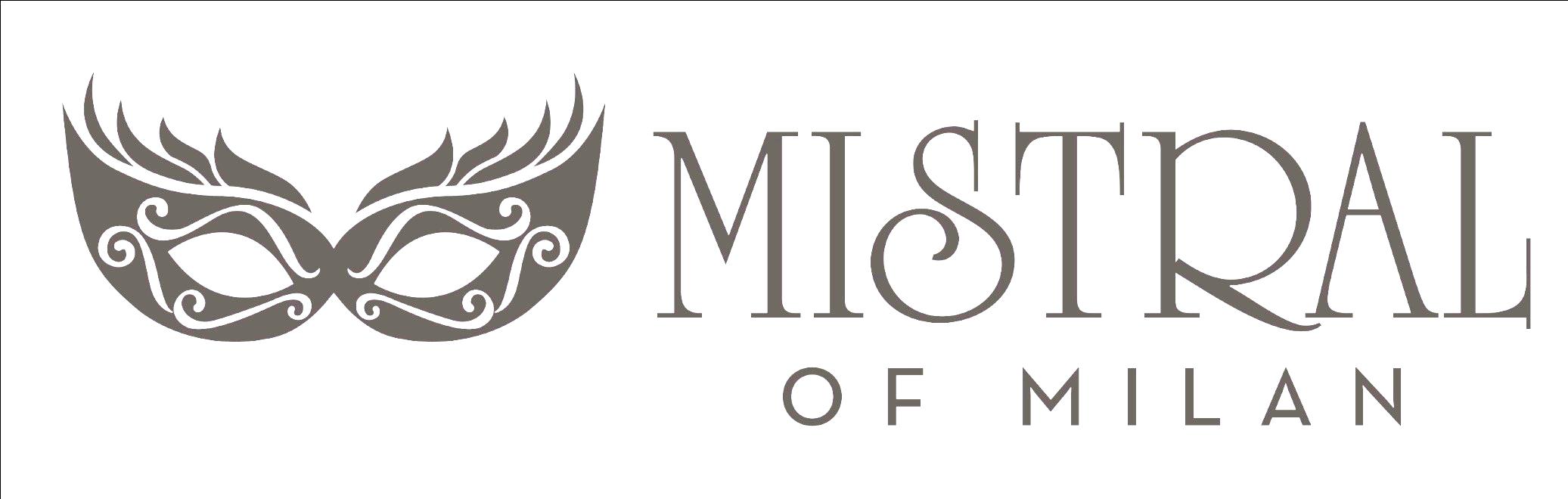 Mistral of Milan True Look Compact Powder
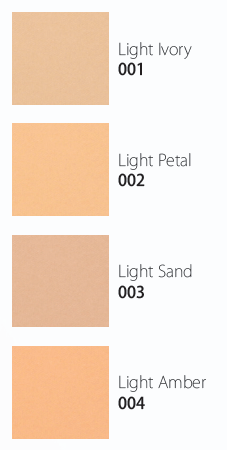 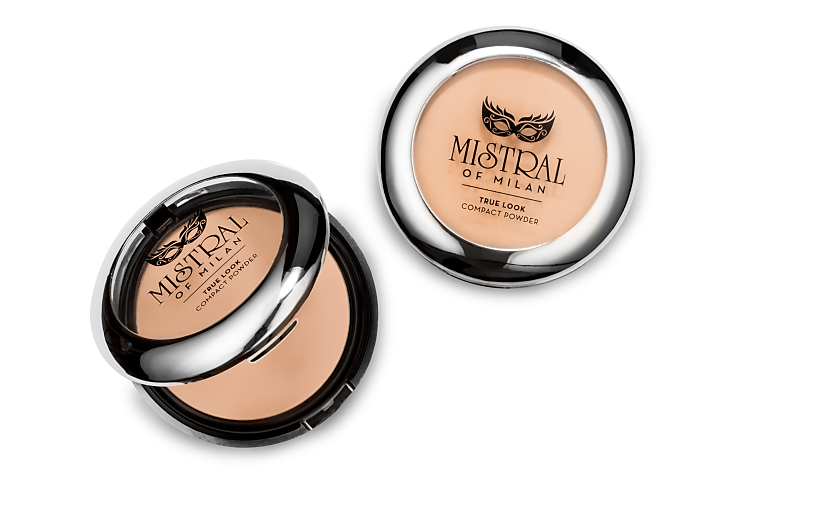 16
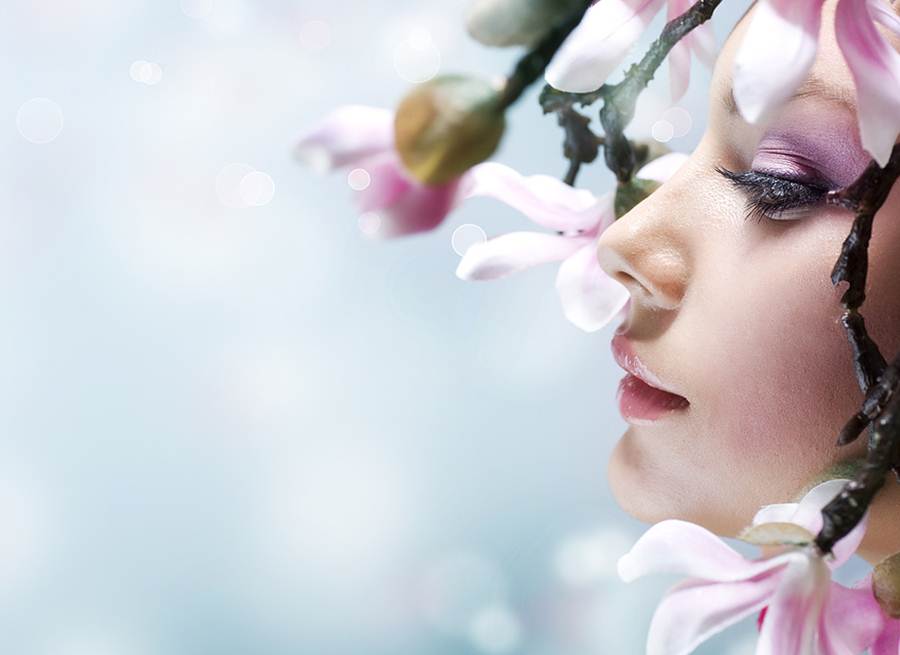 Silk Glow Blush
For a flushed effect that is vivid and so natural! 

it builds up nicely and its finish is absolutely velvety and great. 

it's the one for you!
Spreadable 
High payoff of colors
Silky effect
Natural flush effect
Gives a satin velvety finish
Paraben free
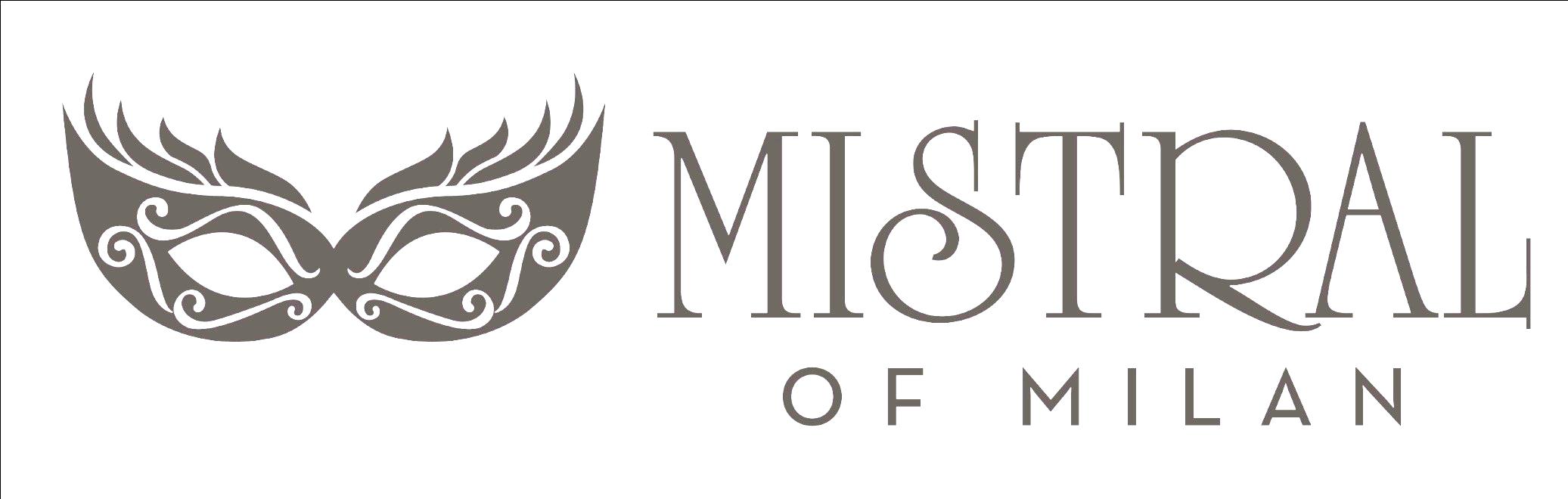 Mistral of Milan Silk Glow Blush
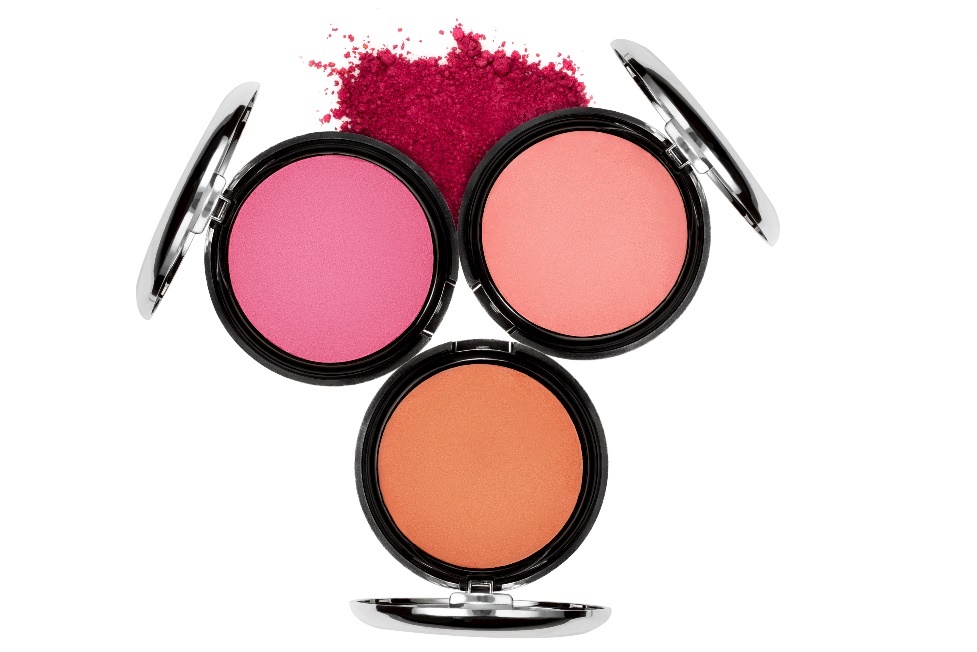 18
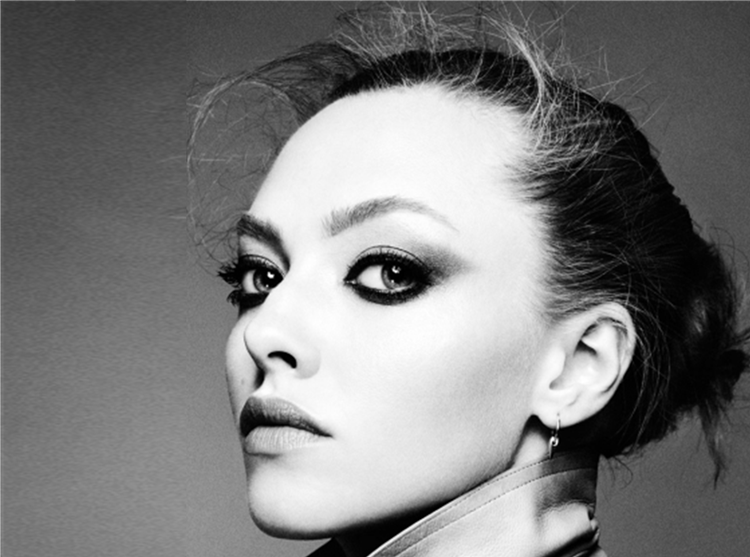 EYES
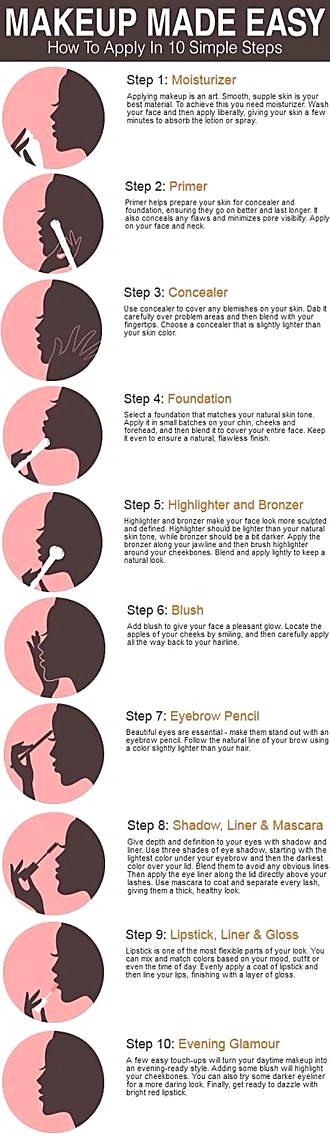 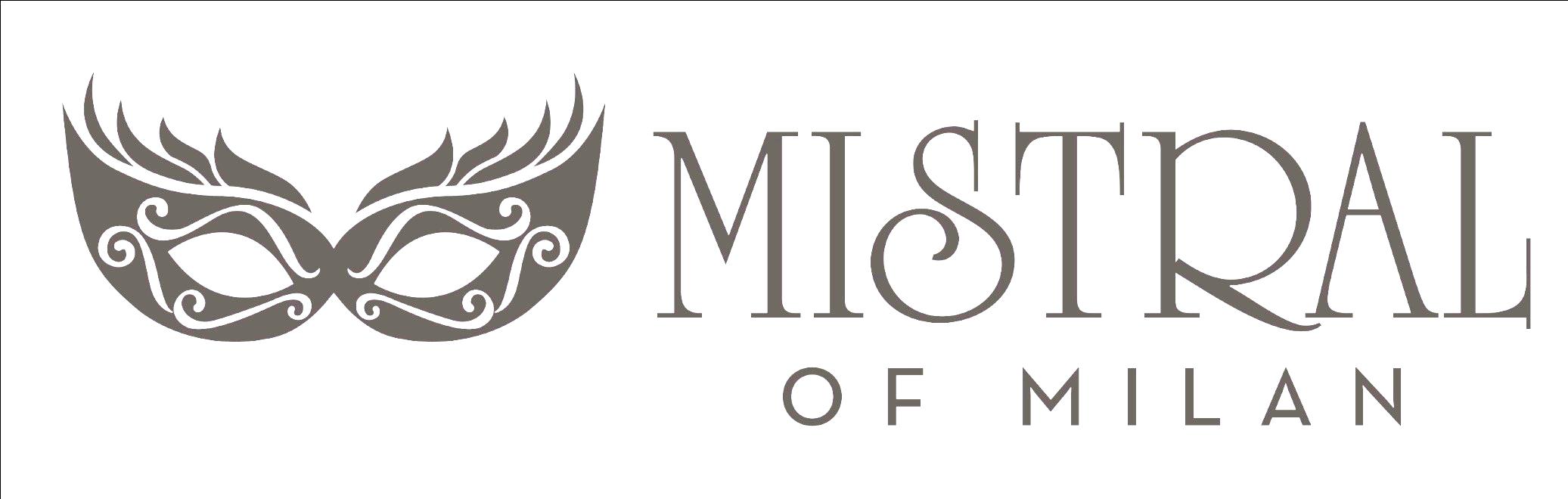 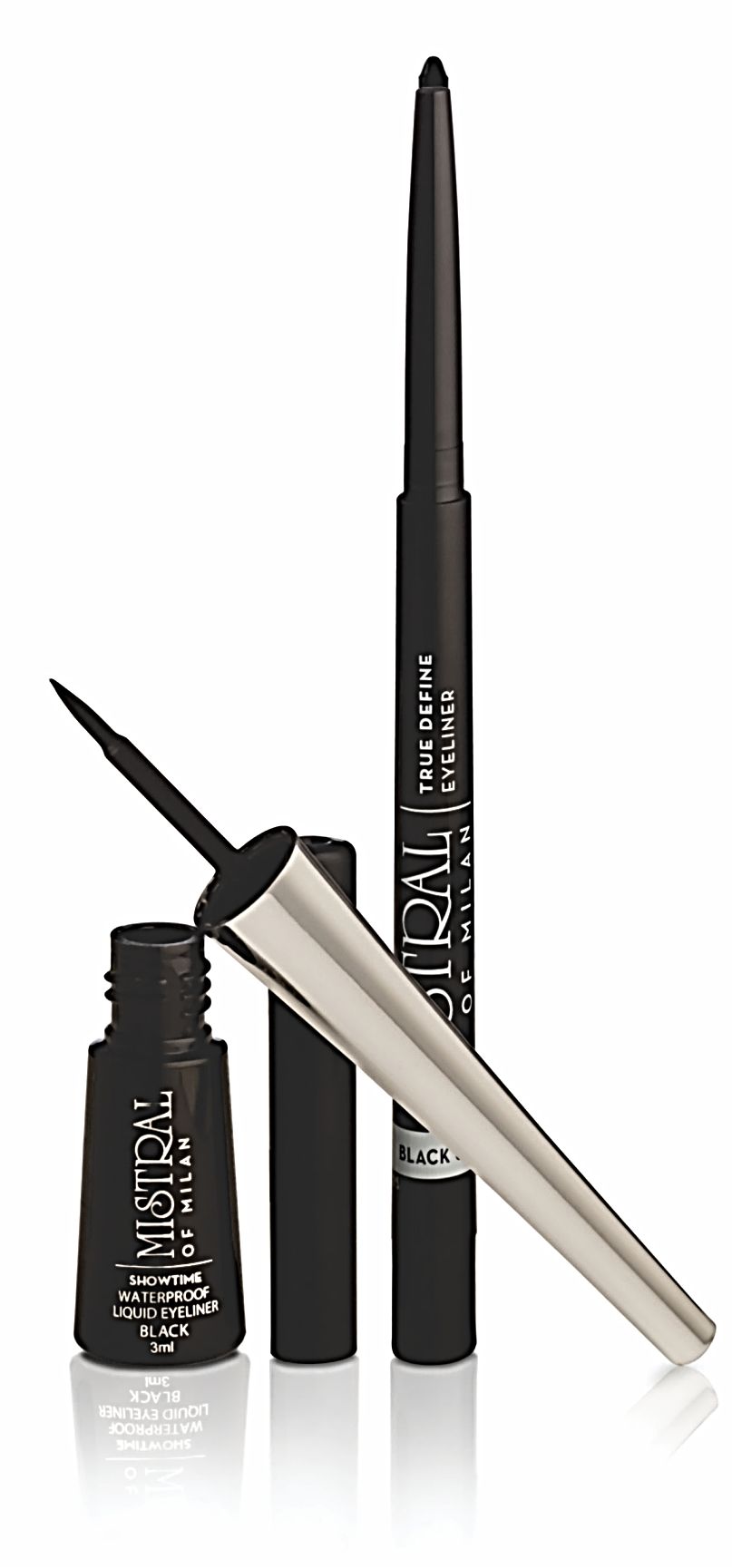 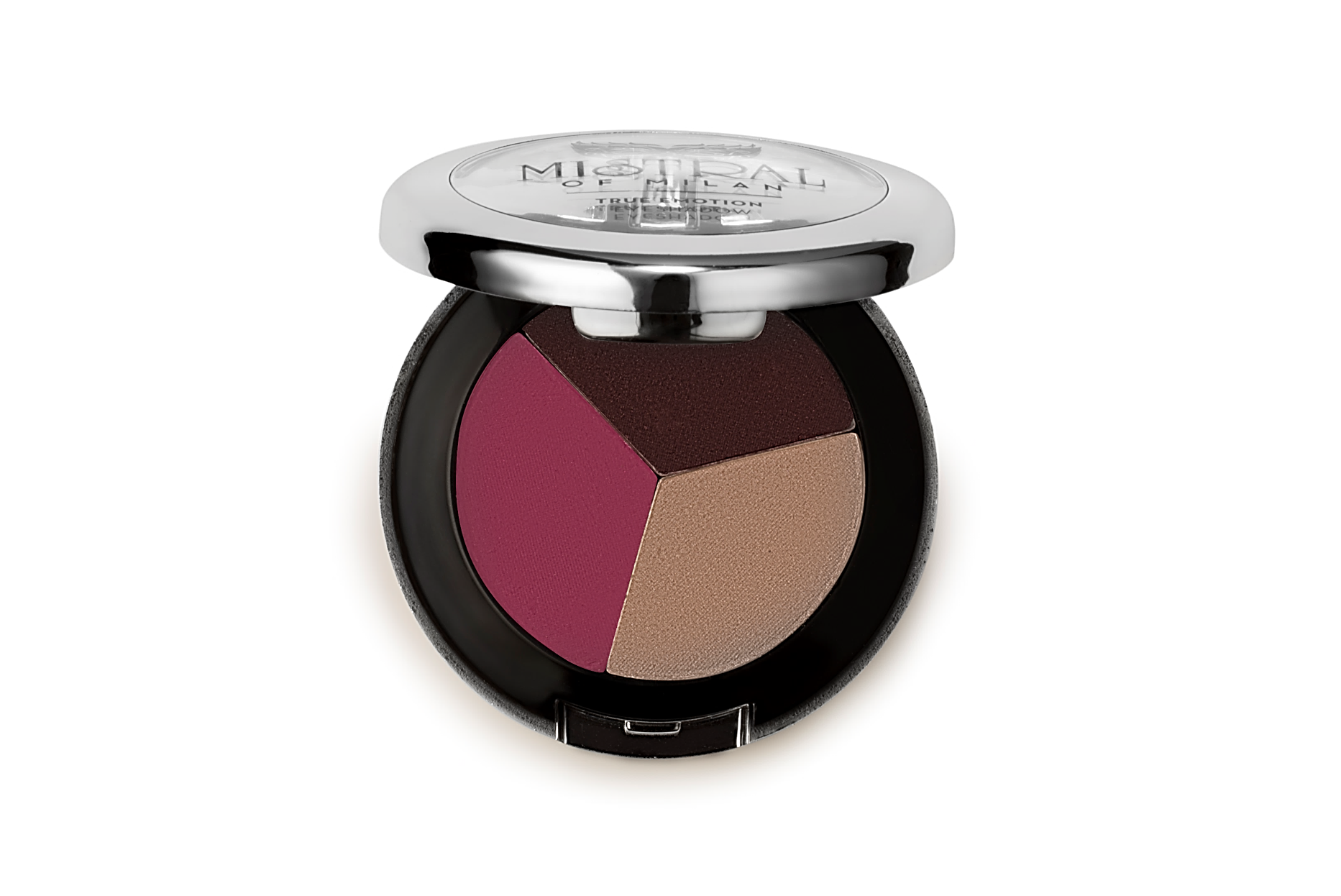 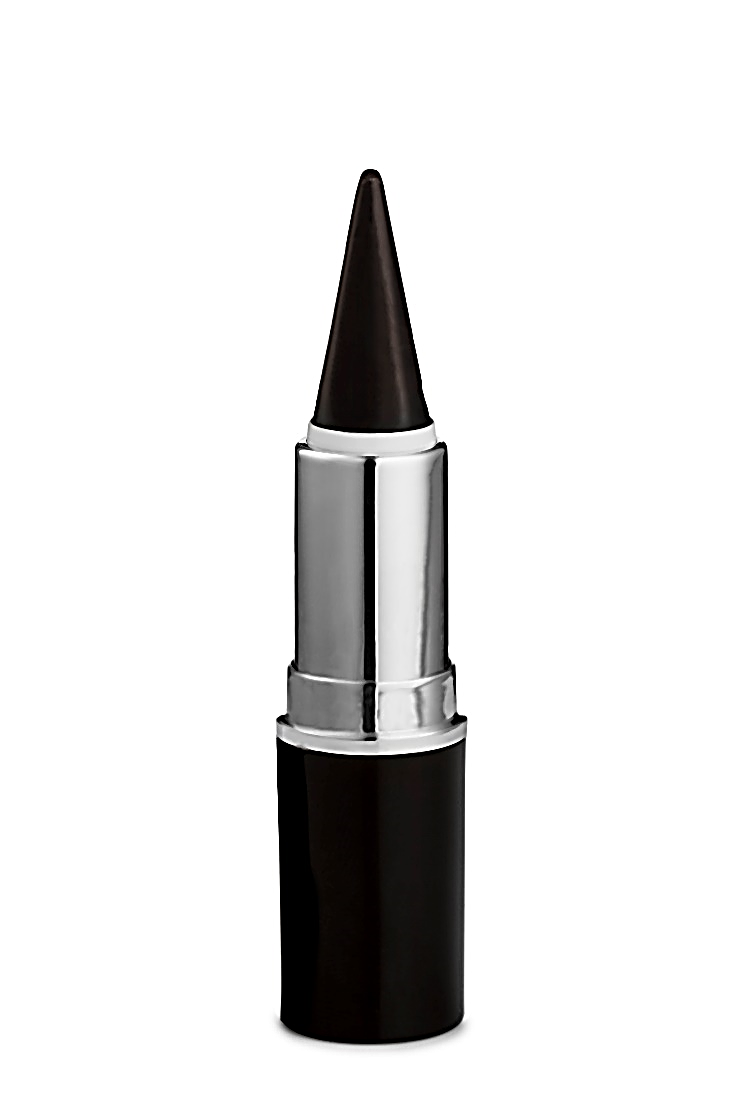 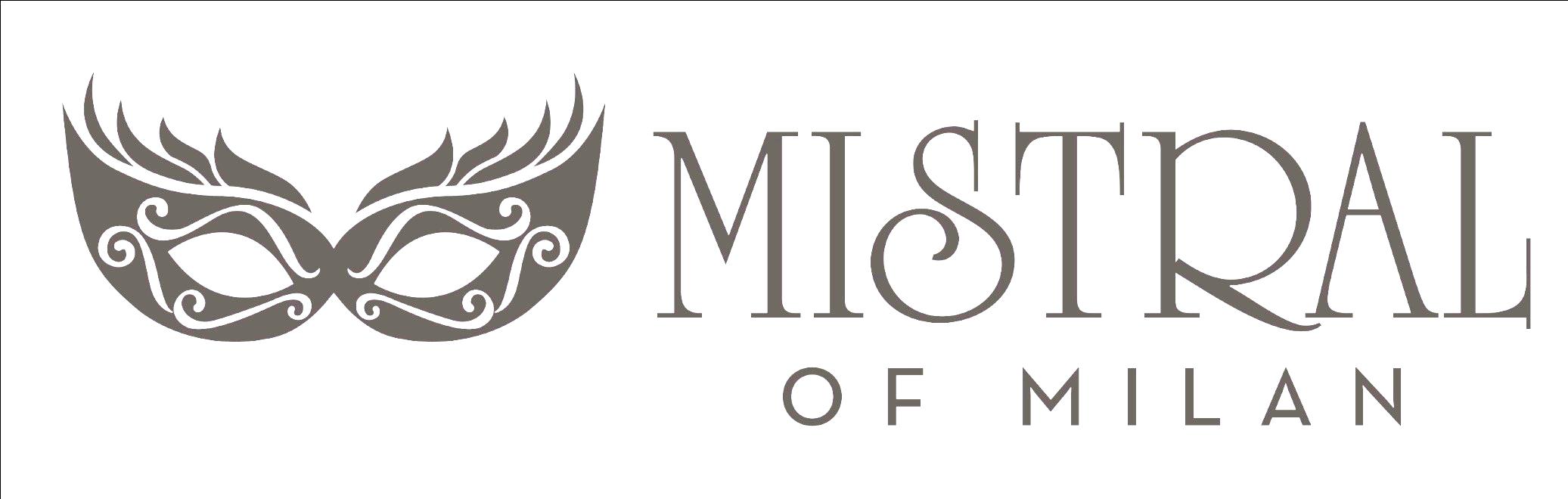 20
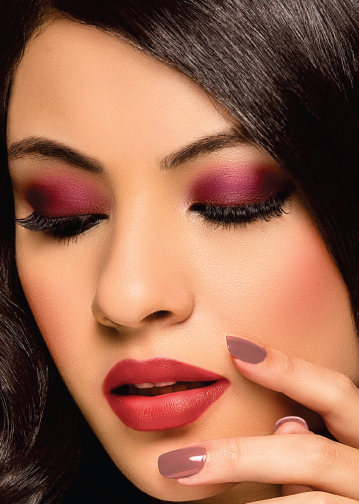 True Emotion Eyeshadow
A great versatile trio which can be developed in different color according to your desire and mood. 

Soft and pleasant and it allows the skin to breath, making the texture highly suitable for warm weathers. 

Its color is wonderfully vivid and intense, giving you attractive and deep eyes.

Easy application. Light texture  which spreads easily.

Pearly look
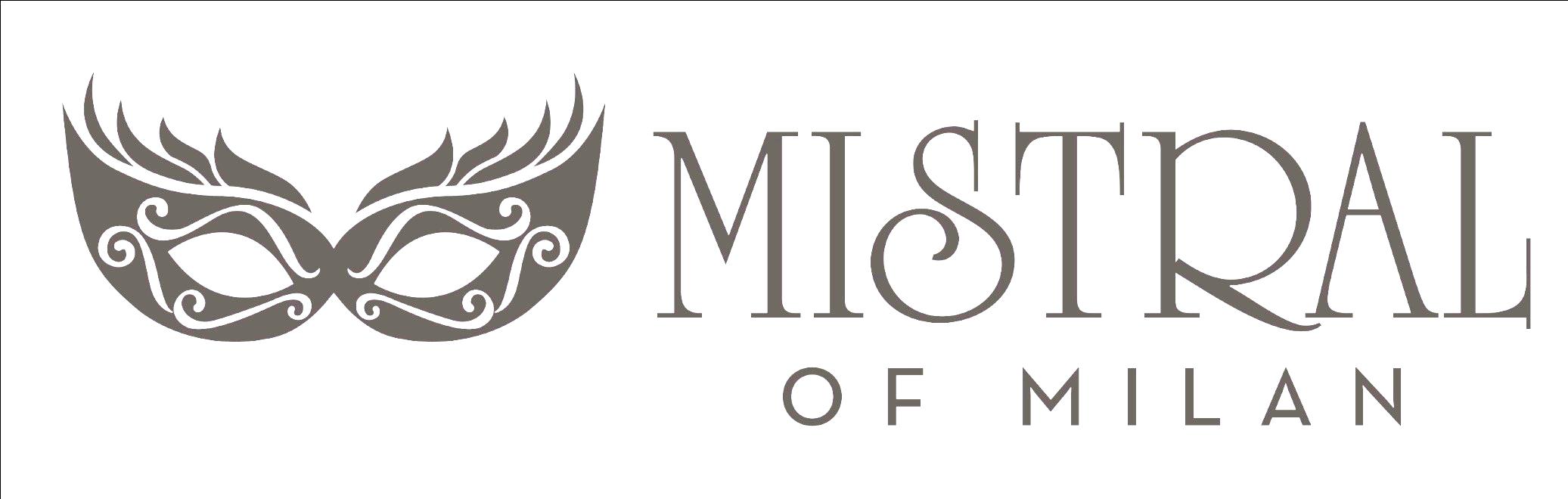 Mistral of MilanTrue Emotion Eyeshadow
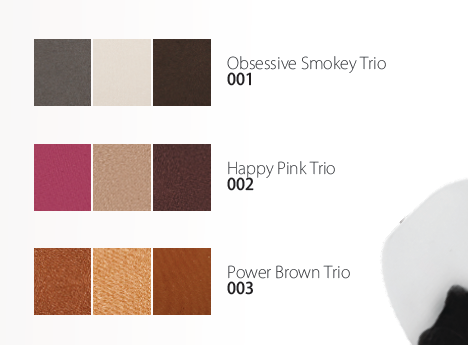 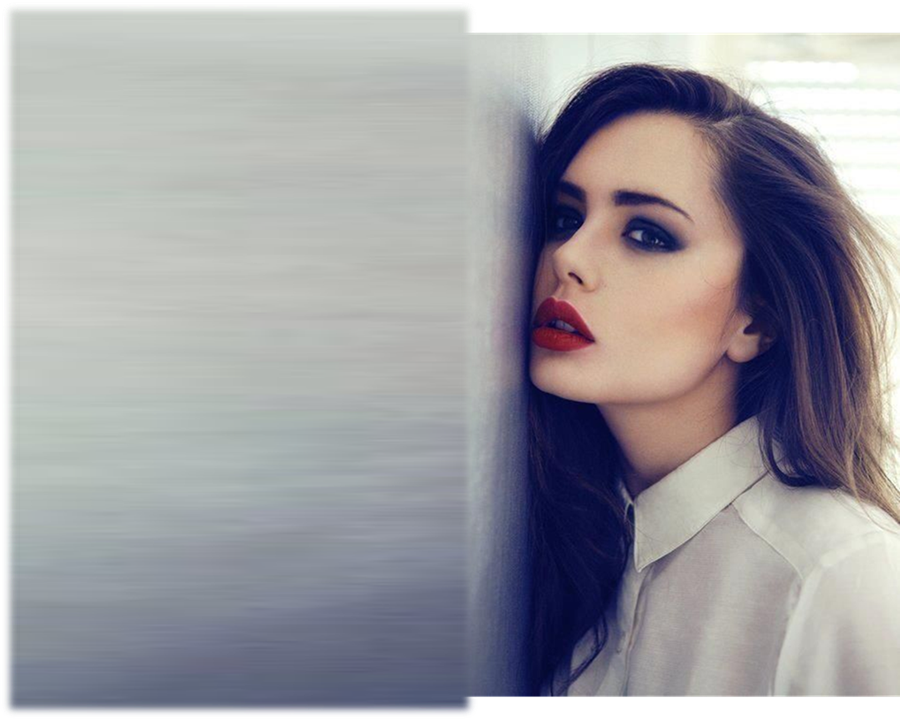 Deep Define Kajal
Shaped for custom precise application.

Soft comfortable texture to add the darkest shade evenly on your eyes with a single stroke.

It is long lasting with a special blend of conditioning agents.
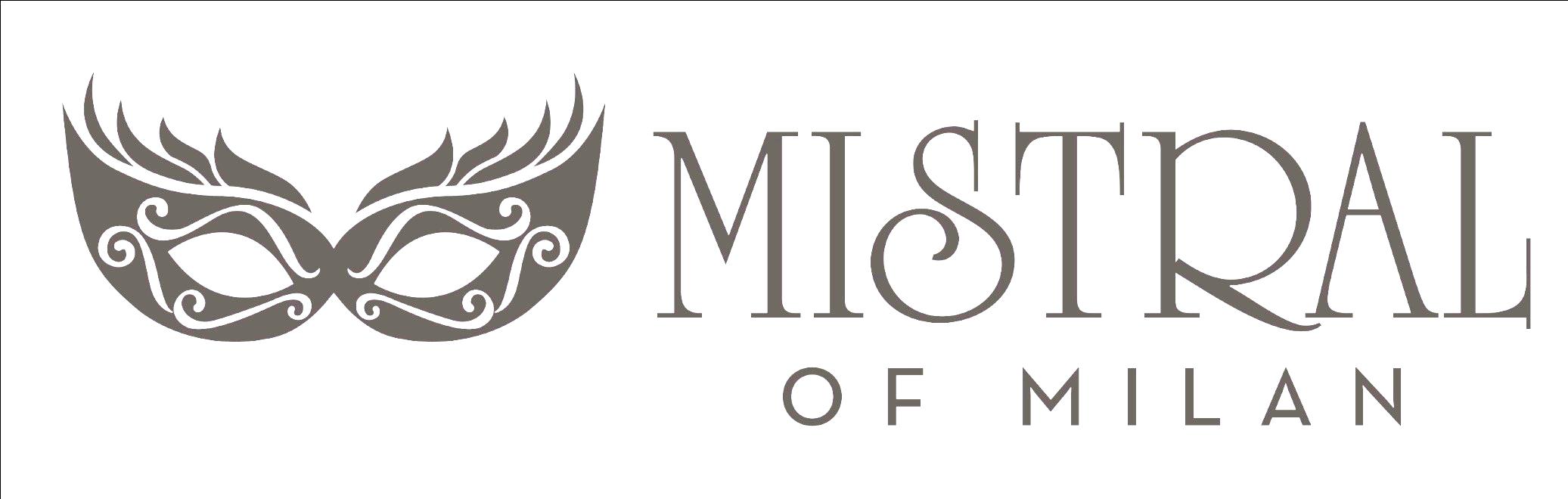 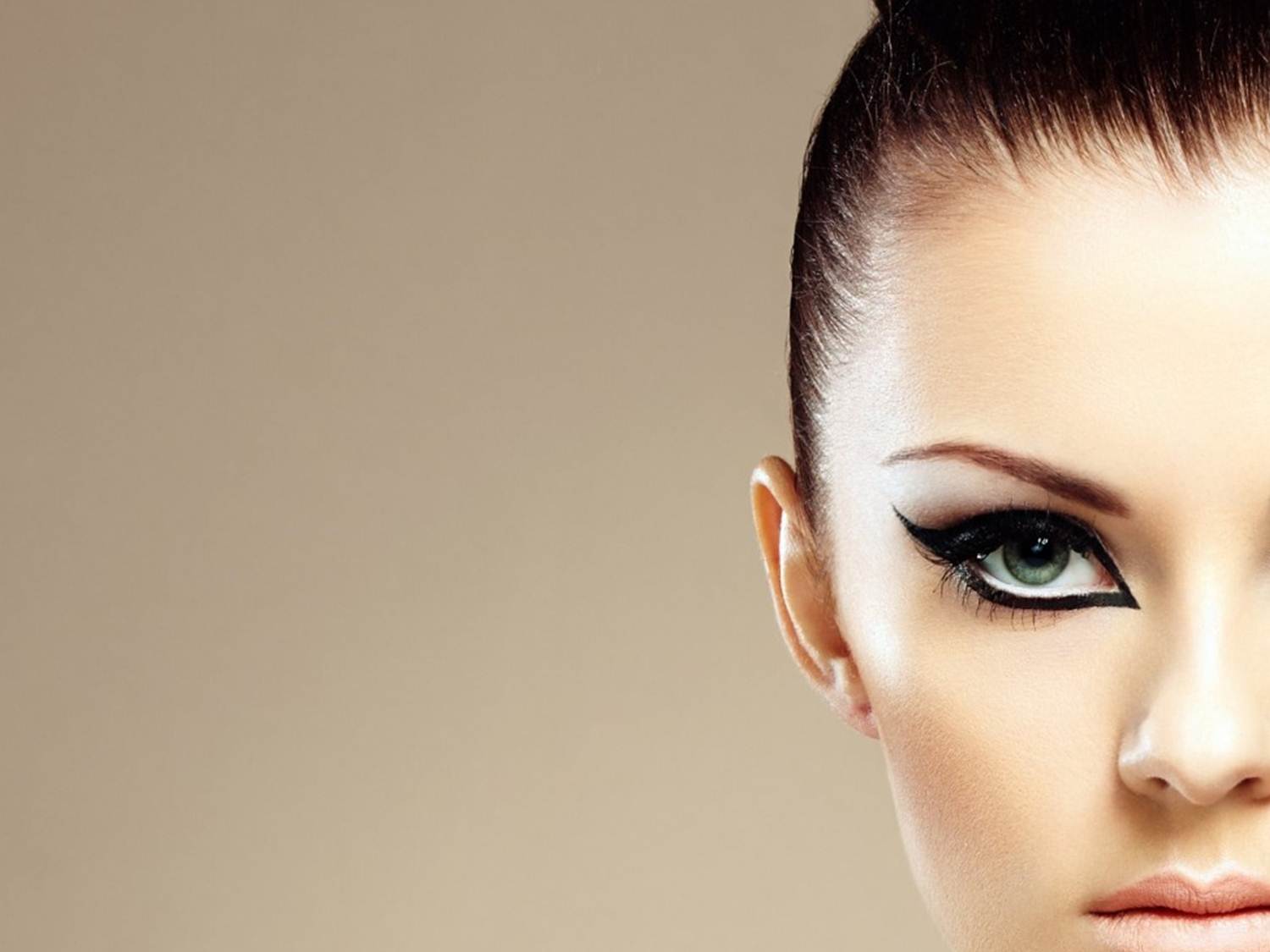 Showtime Waterproof Liquid Eyeliner
The application is very easy and with it’s perfect consistency you can create a deep and uniform line in the first coat! 

Long lasting and water resistant.

Extra strong look  with deep pigmentation. 

Paraben free
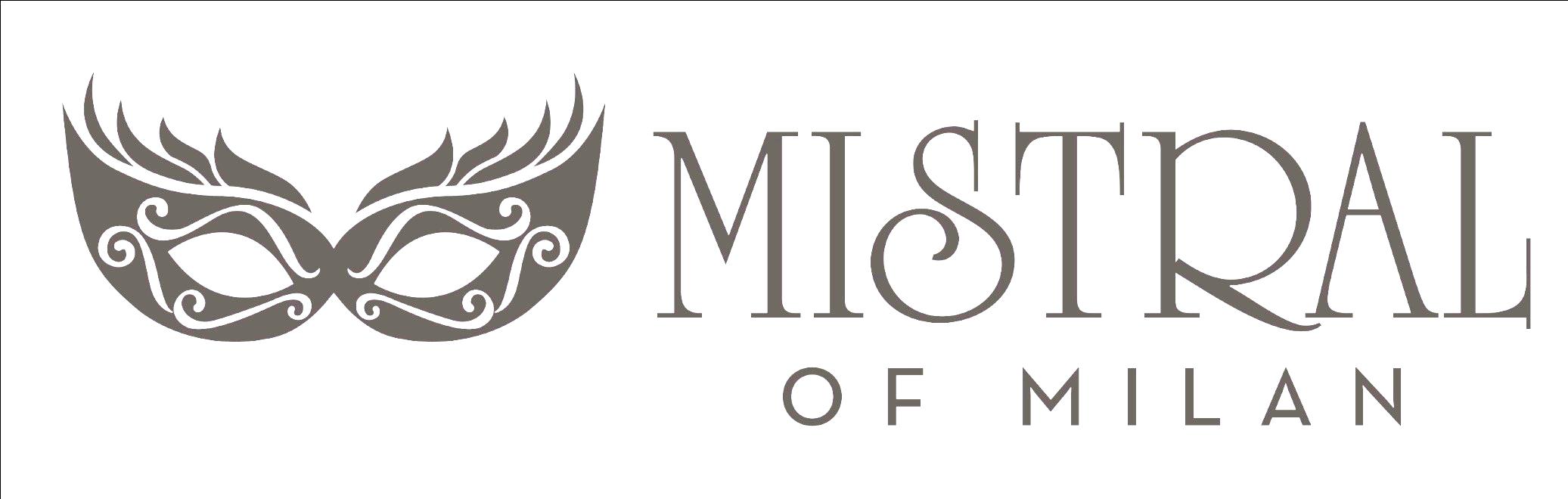 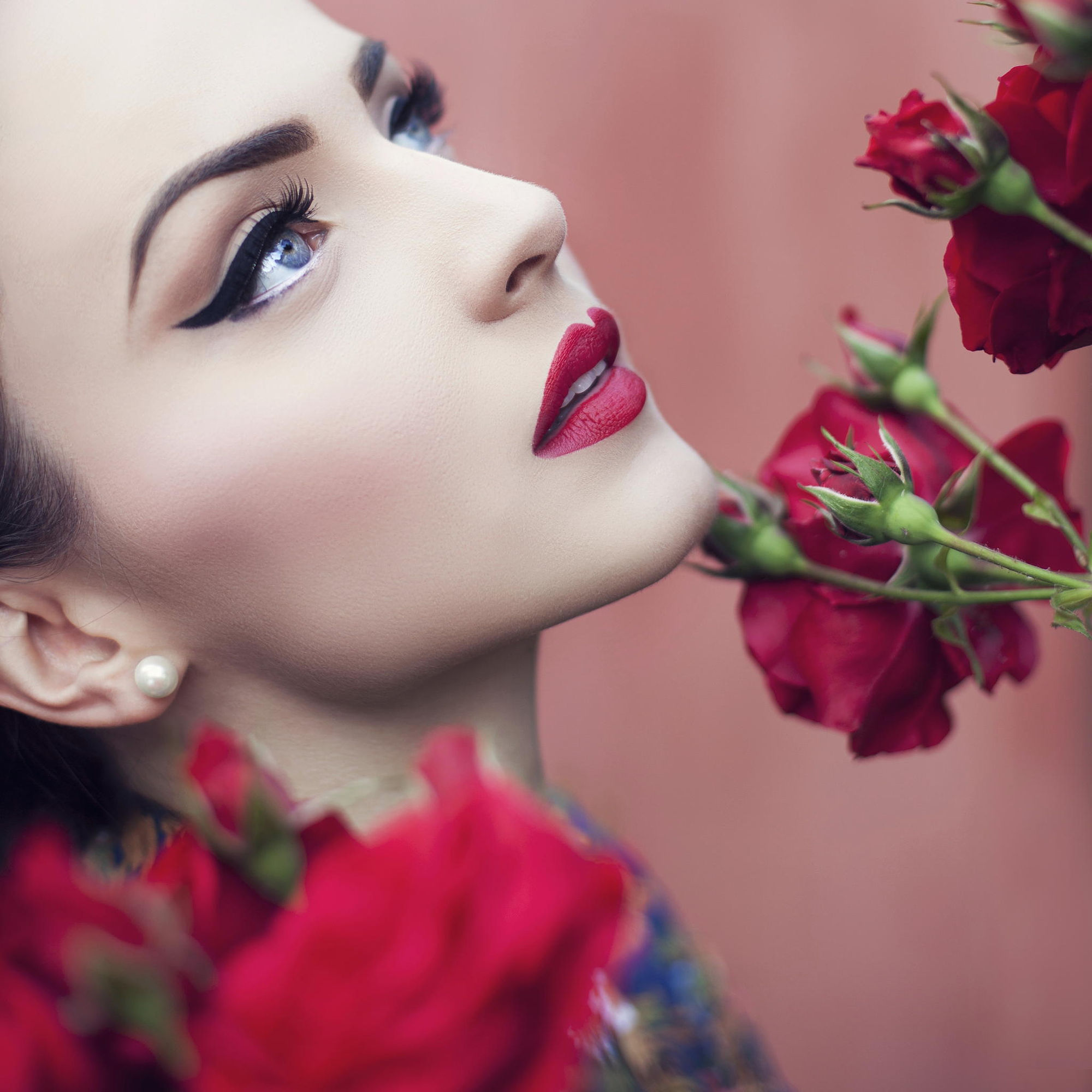 True define Eyeliner Pencil
Highly pigmented formula with intense pay off to achieve best results with one application.

Superb, powdery soft texture with long lasting result

Matt with intense finish
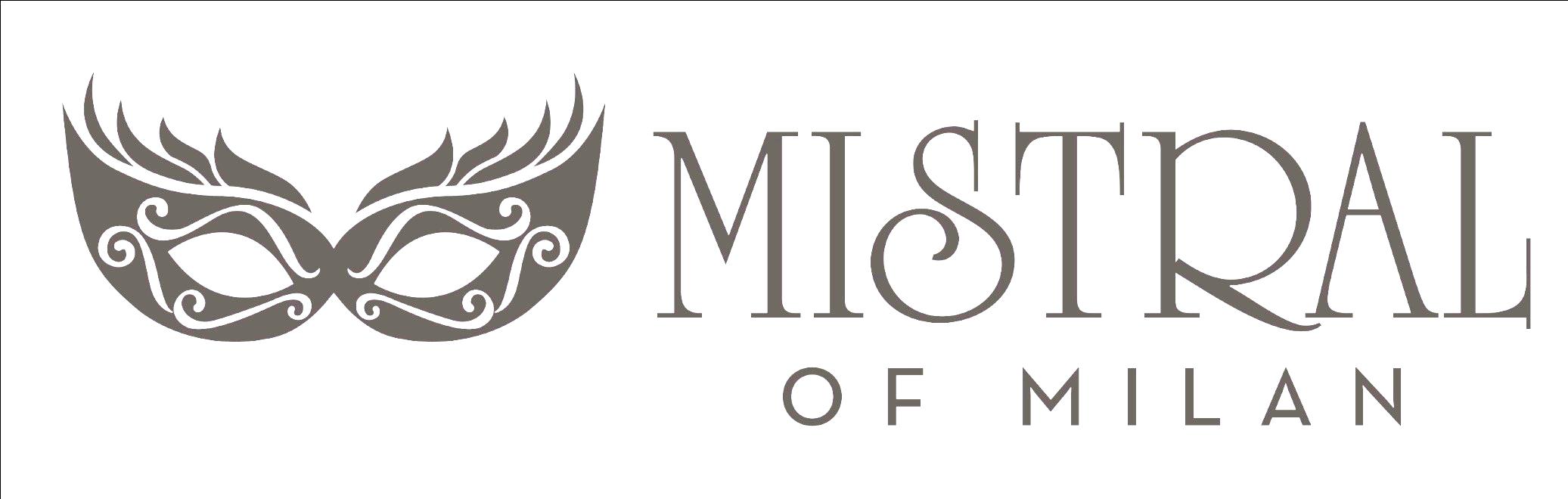 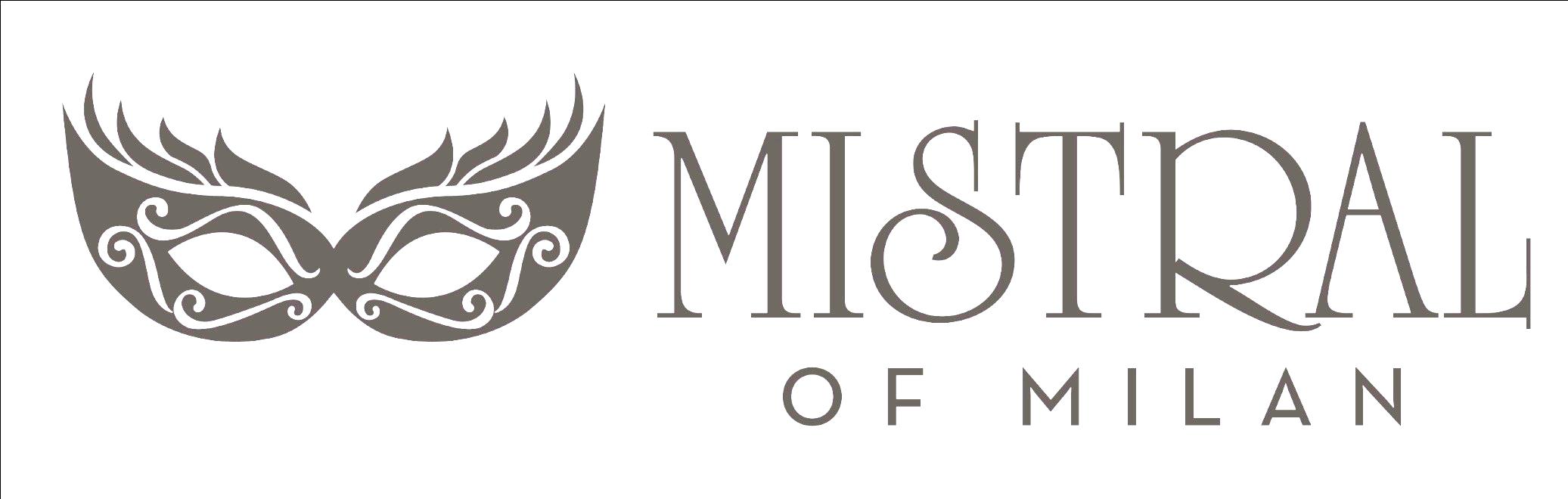 25
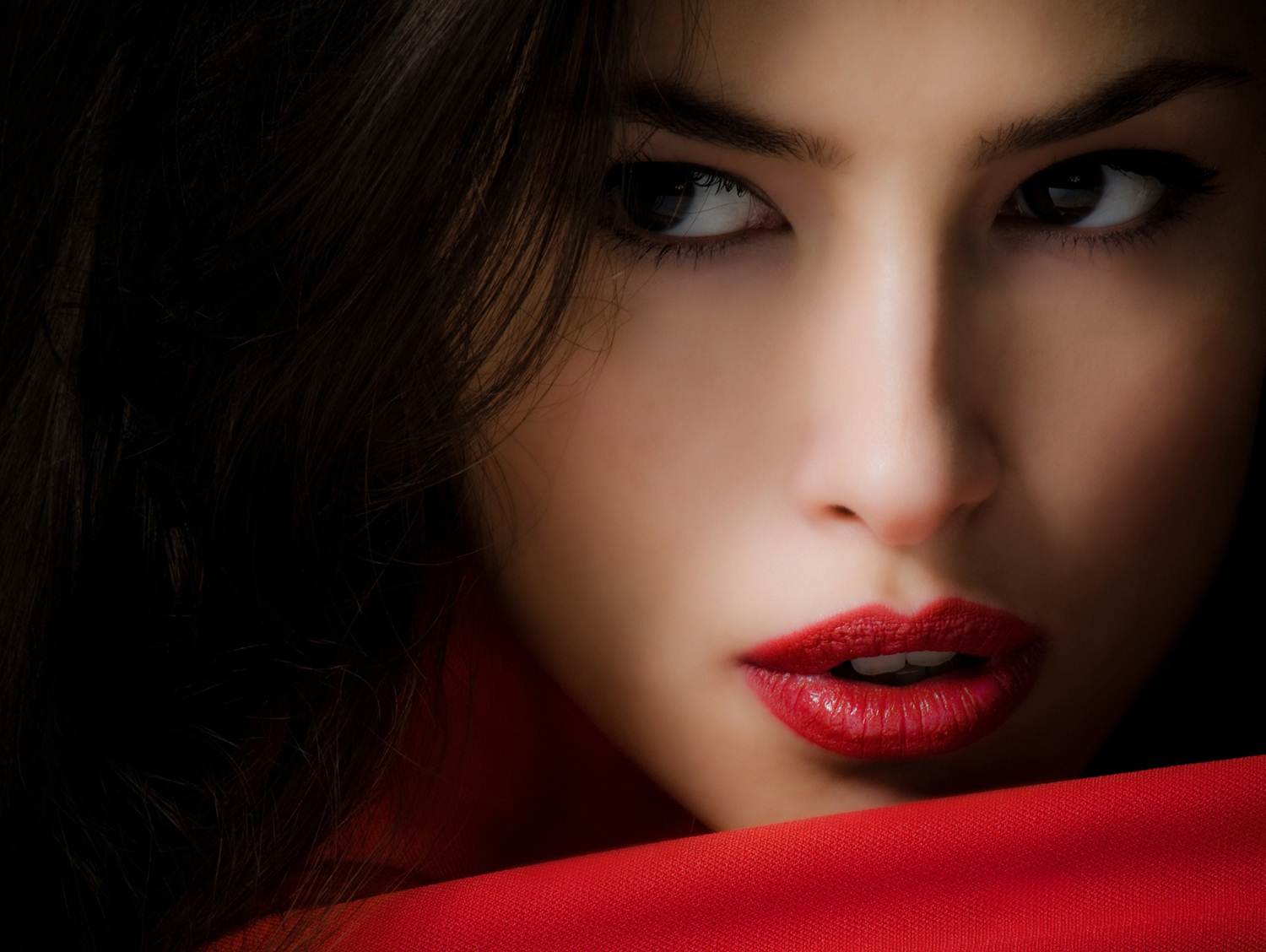 LIPS
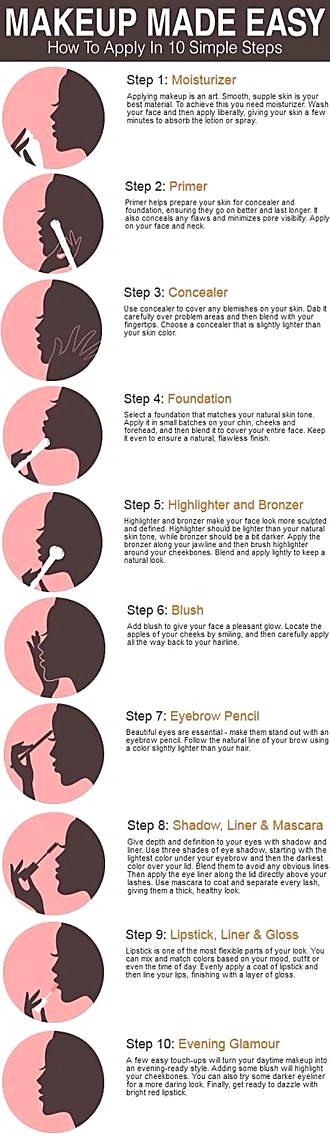 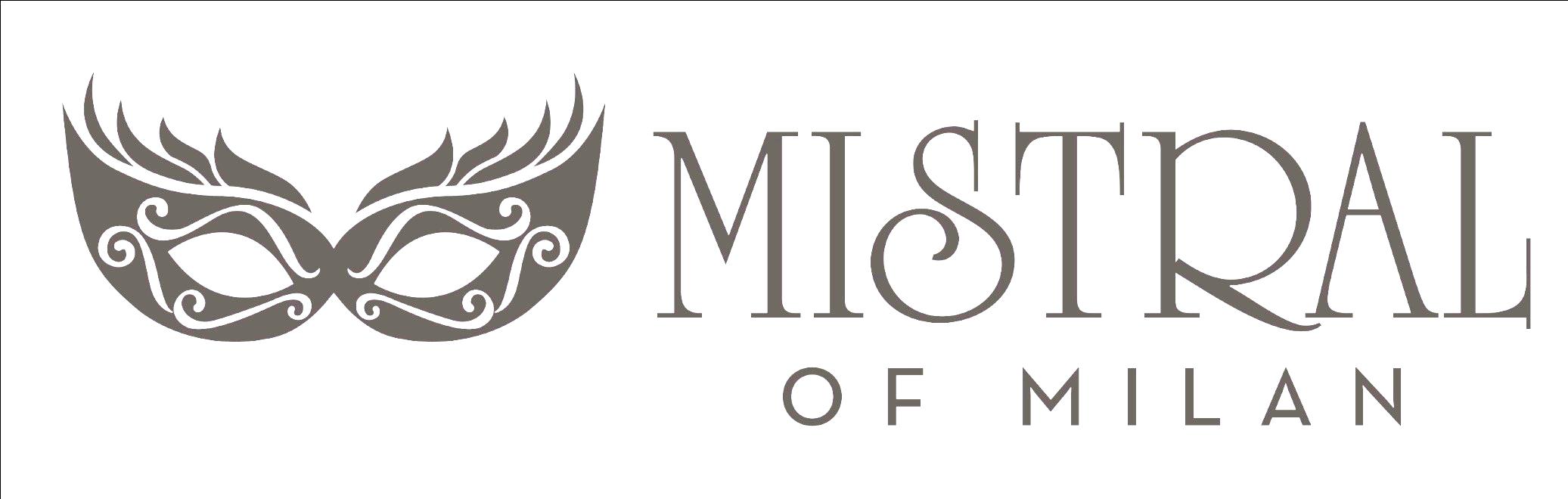 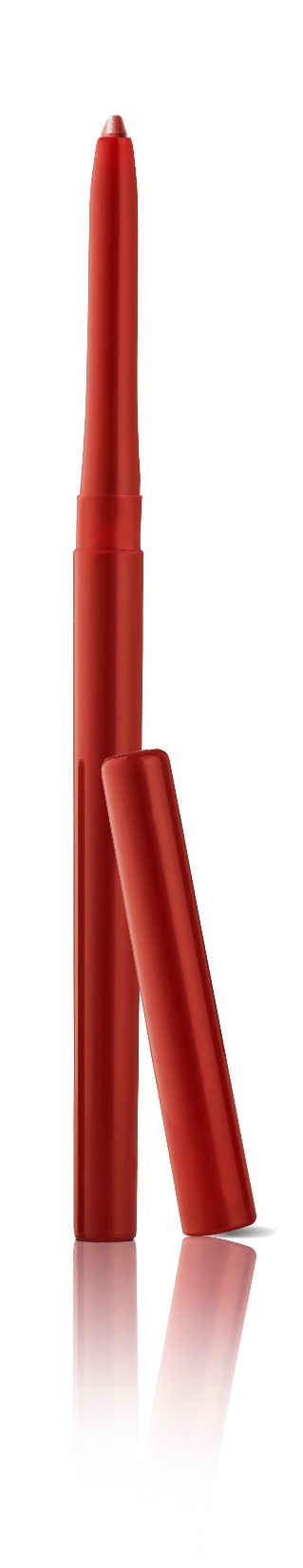 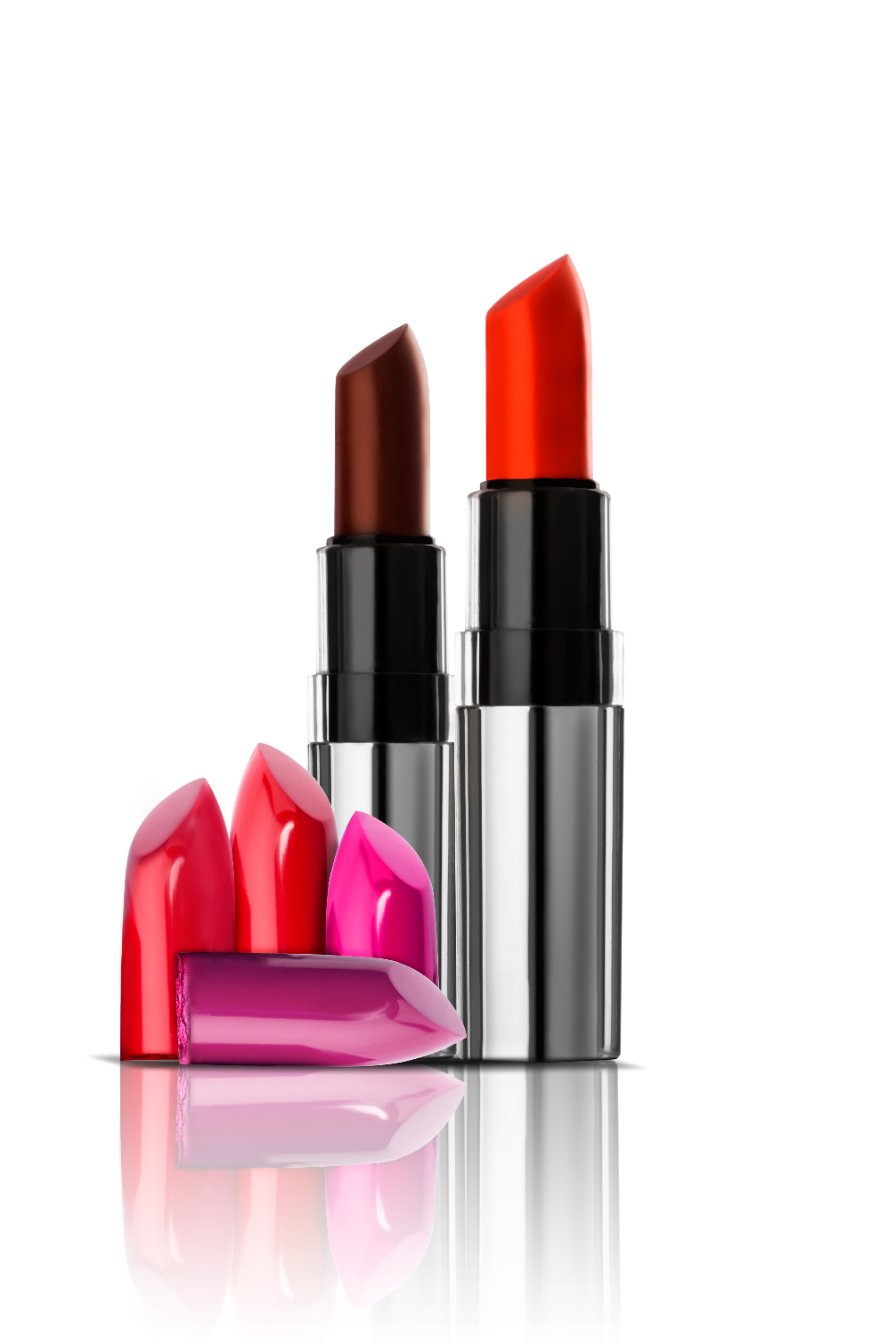 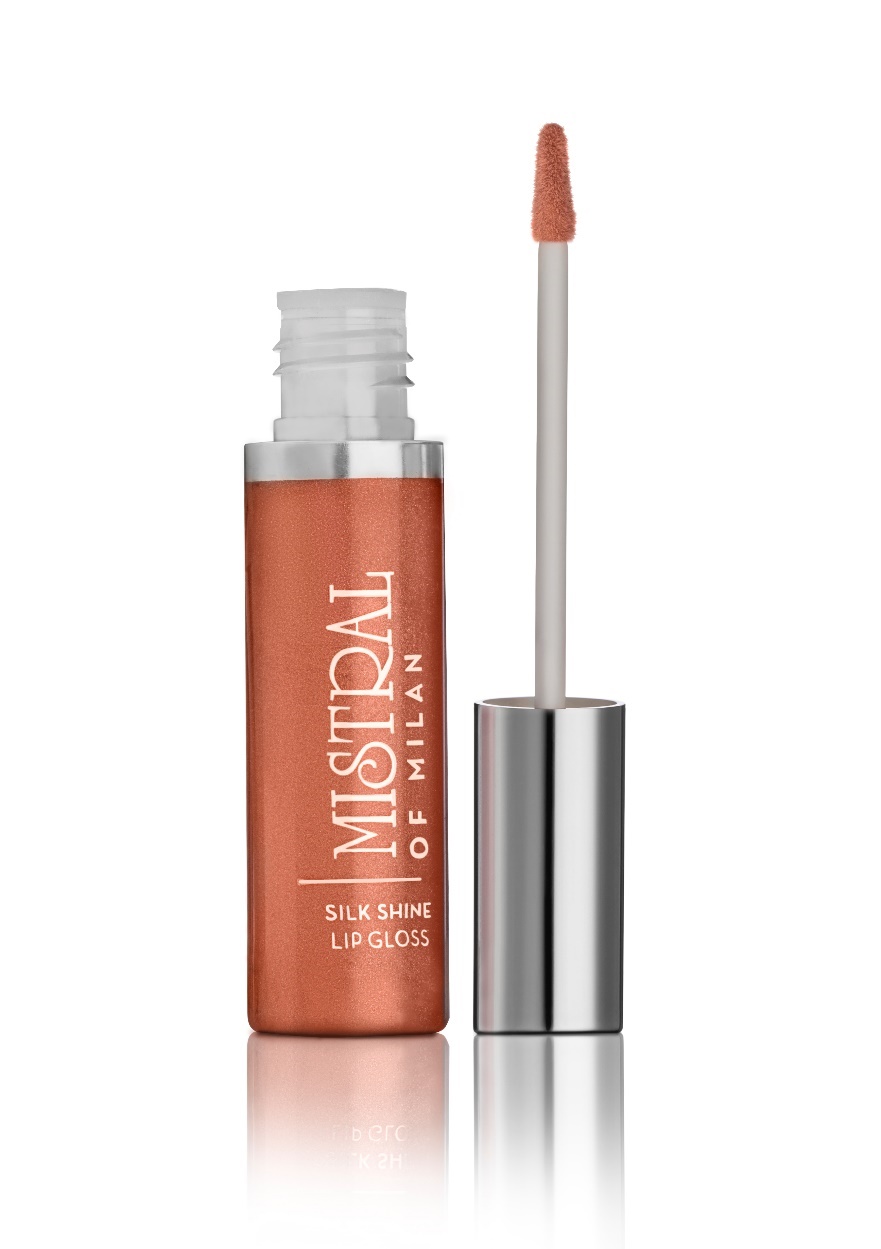 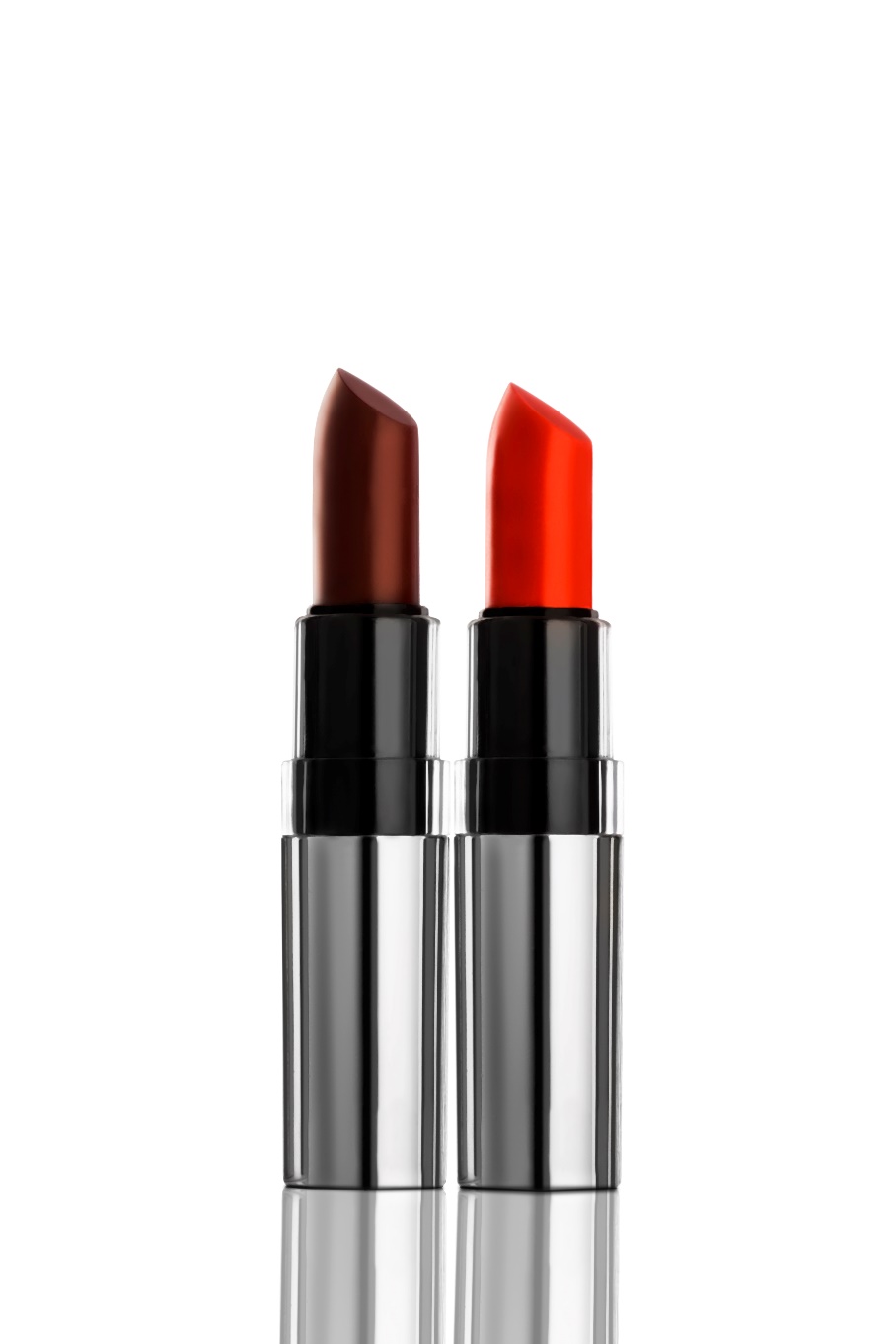 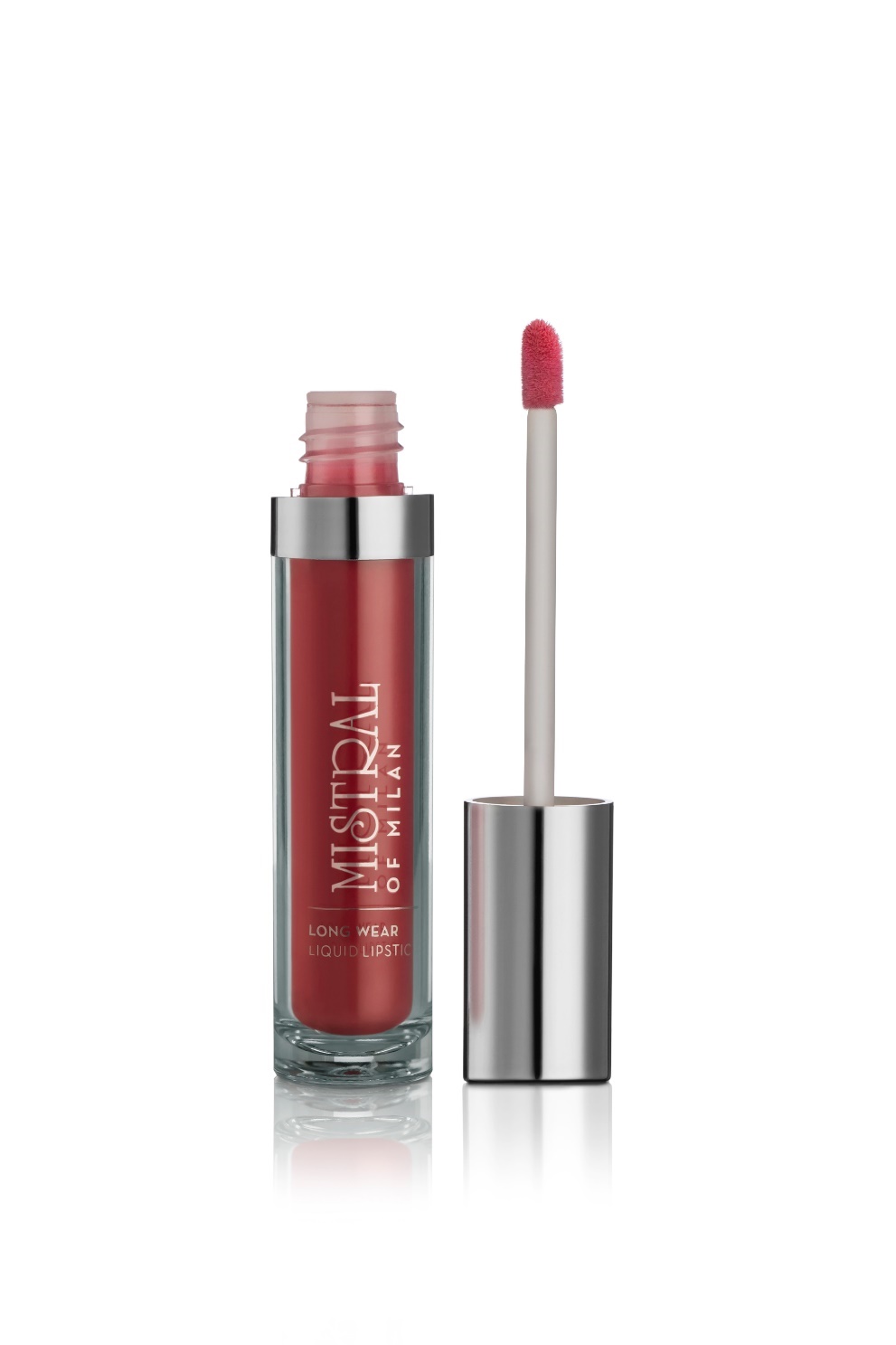 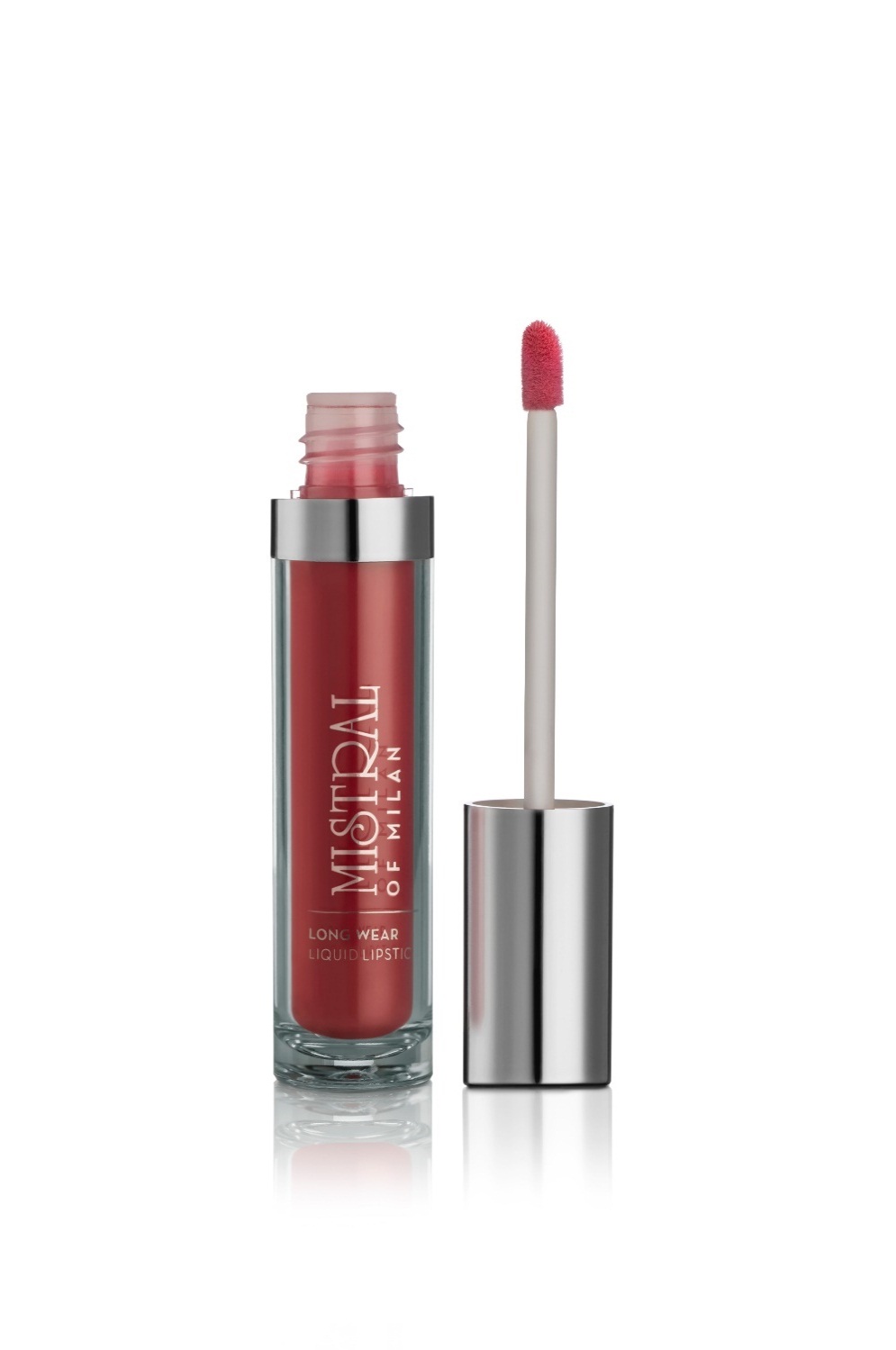 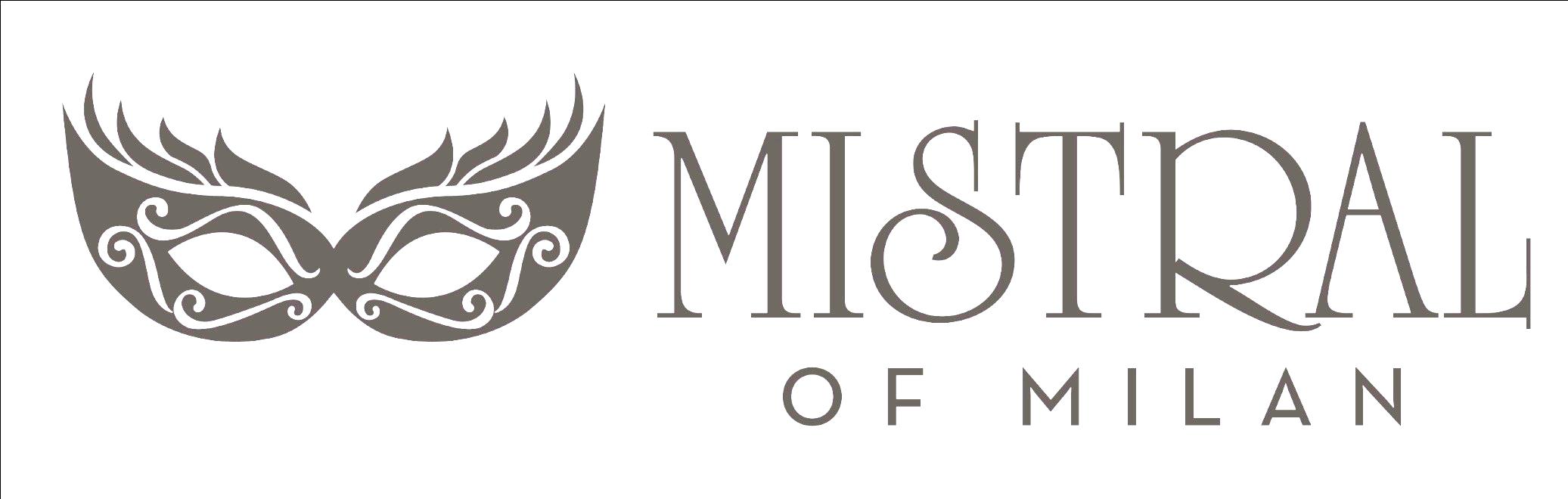 27
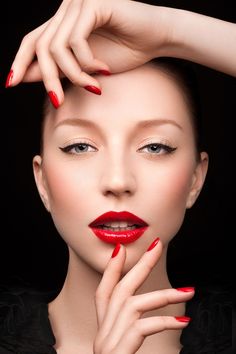 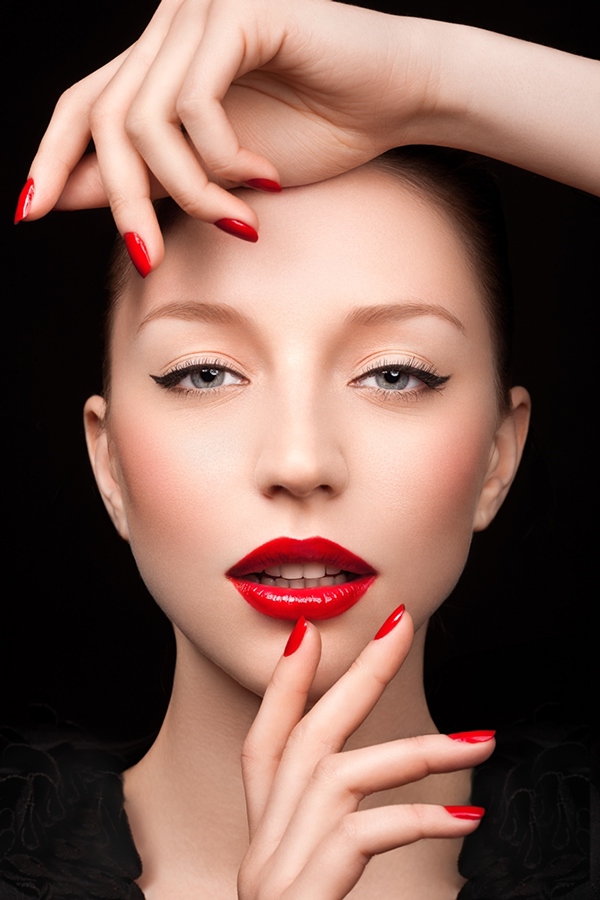 Classic Crème Lipstick
A classic lipstick, with a soft and creamy texture which spreads on your lips effortlessly making them supple and intense. 

It gives perfect coverage with moisturizing action.

Create a thin and comfortable layer on the lips, keeping them soft and smooth. Do not dry out the lips, while taking care of them.

its texture is ultra soft on the lips , making this lipstick the most lovable beauty accessory. 

Paraben free
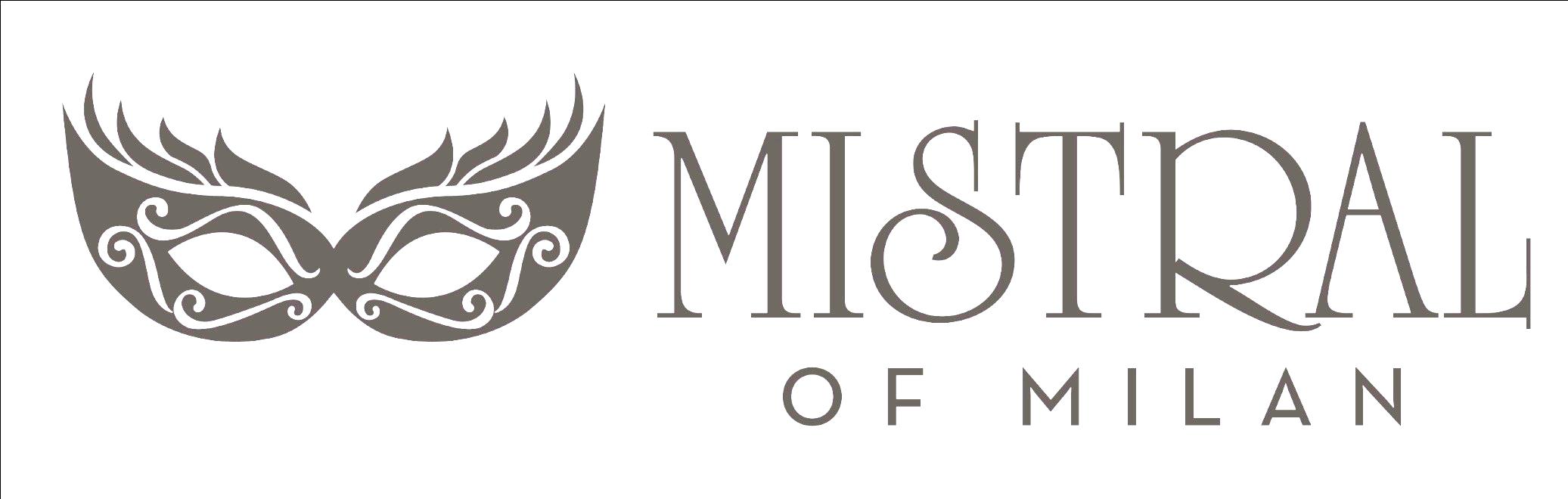 Mistral of Milan Classic Crème Lipstick
29
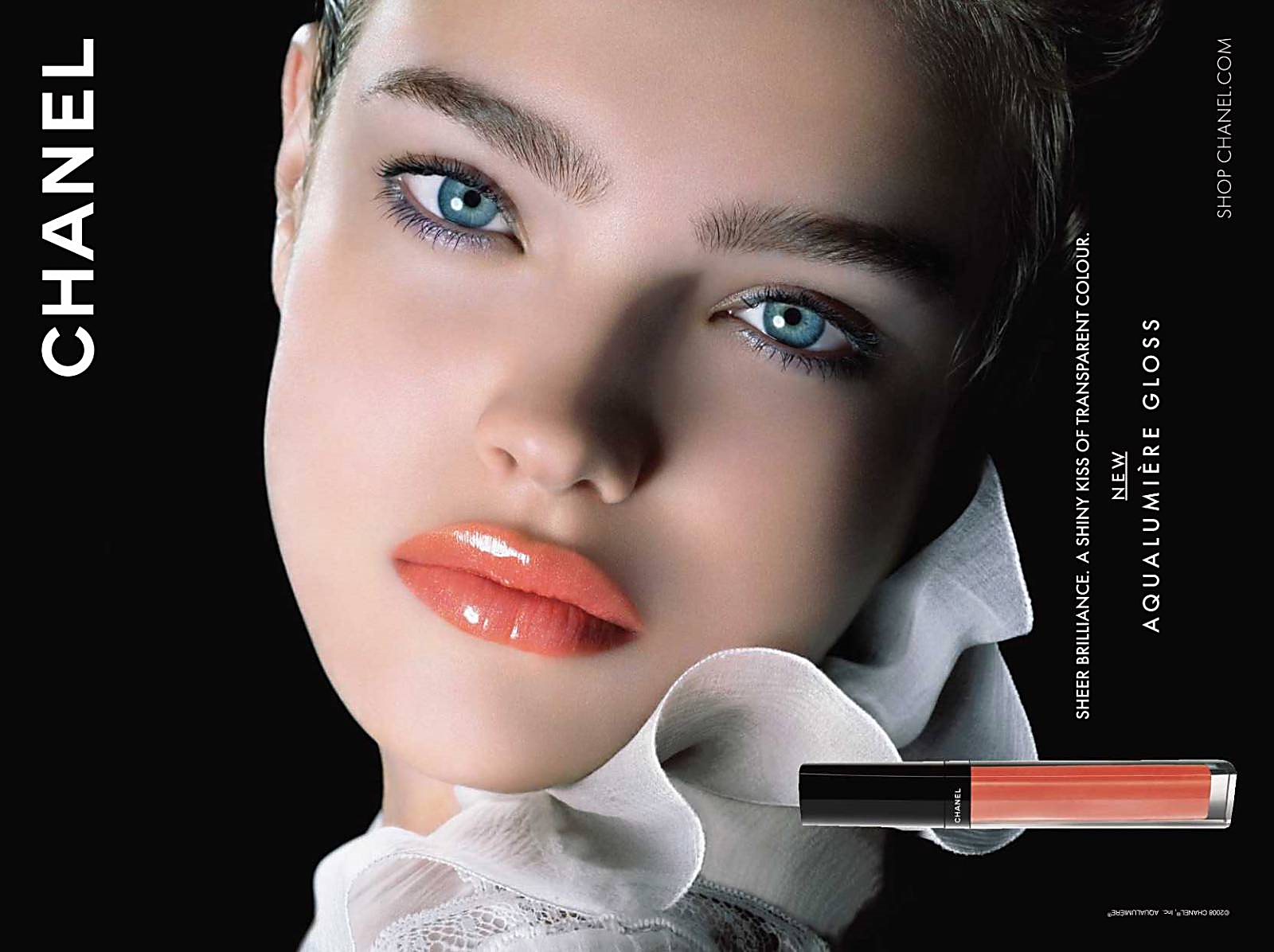 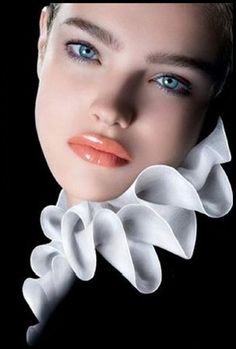 Silk Shine Lip Gloss
Gives a glossy and wet finish to your lips. It will brighten up your face!

This liquid lip gloss feels fairly light on the lips and has a sweet aroma.

Moreover, you can put it on top of your lipstick or wear it alone. 

Comfortable  to wear with creamy soft texture.

Create a thin and comfortable layer on the lips, keeping them soft and smooth by preventing moisture from leaving the skin.

Paraben free
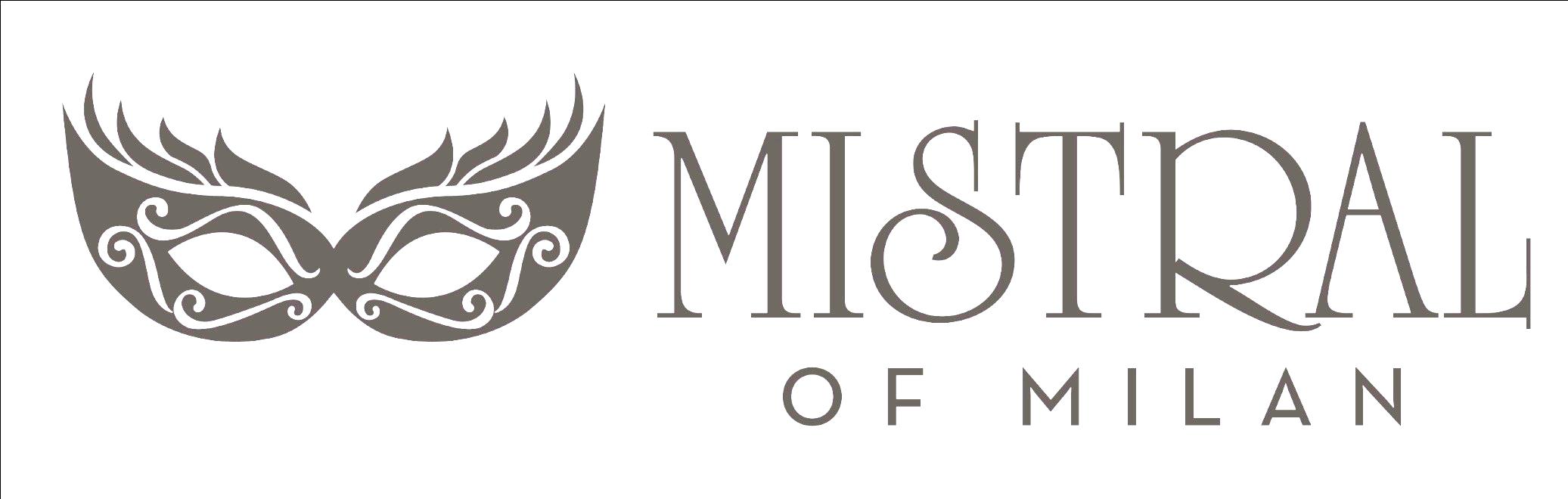 Mistral of Milan Silk Shine Lip Gloss
31
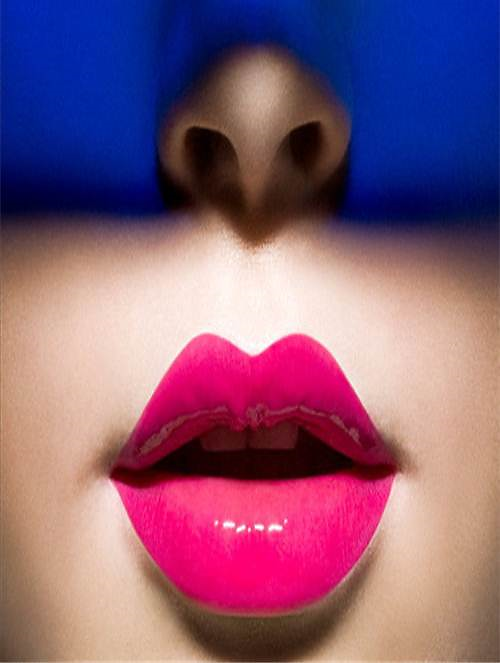 Long Wear Liquid Lipstick
Everlasting colour liquid lipstick collection with rich velvet matte finish that gives your lips a feather light texture and ultimate comfort. A truly unique and luxurious product that spreads smoothly and evenly. It gives your lips a super intense colour that stays all day long. A synergy of waxes and jellifying agents prevents dryness and gives comfort all day.
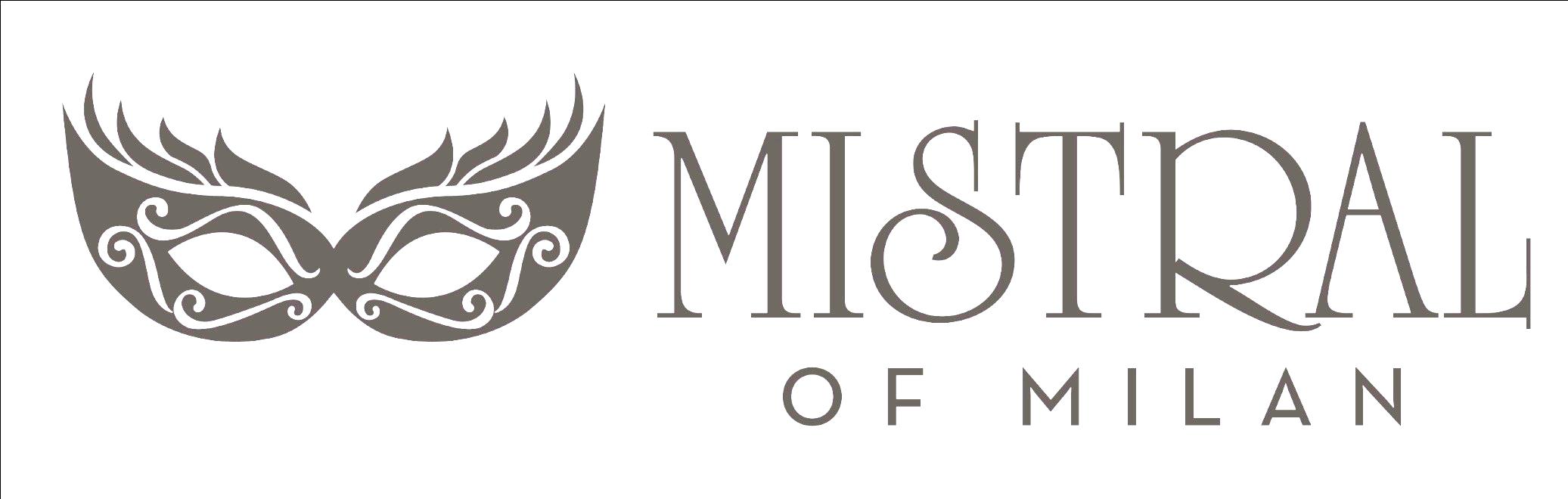 32
Mistral of Milan Long Wear Liquid Lipstick
33
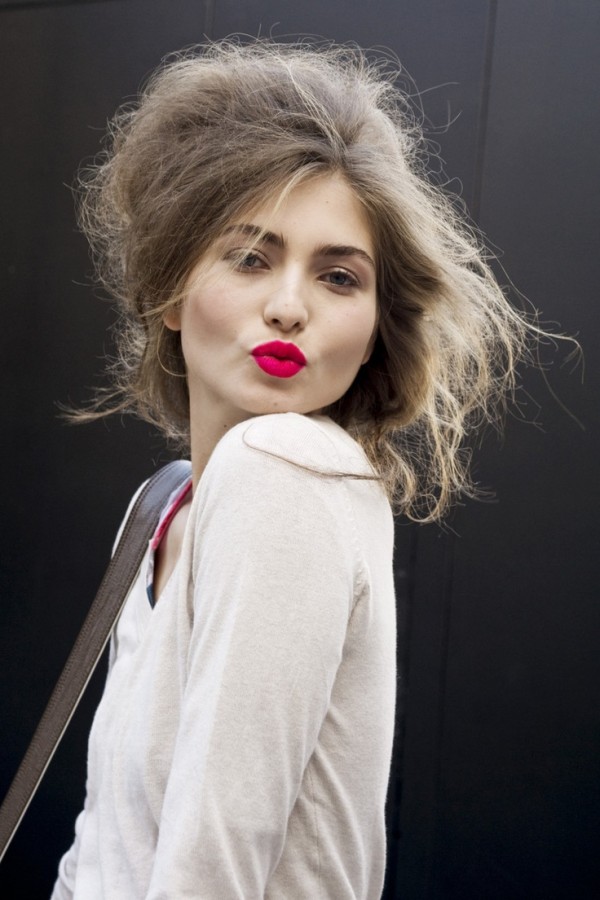 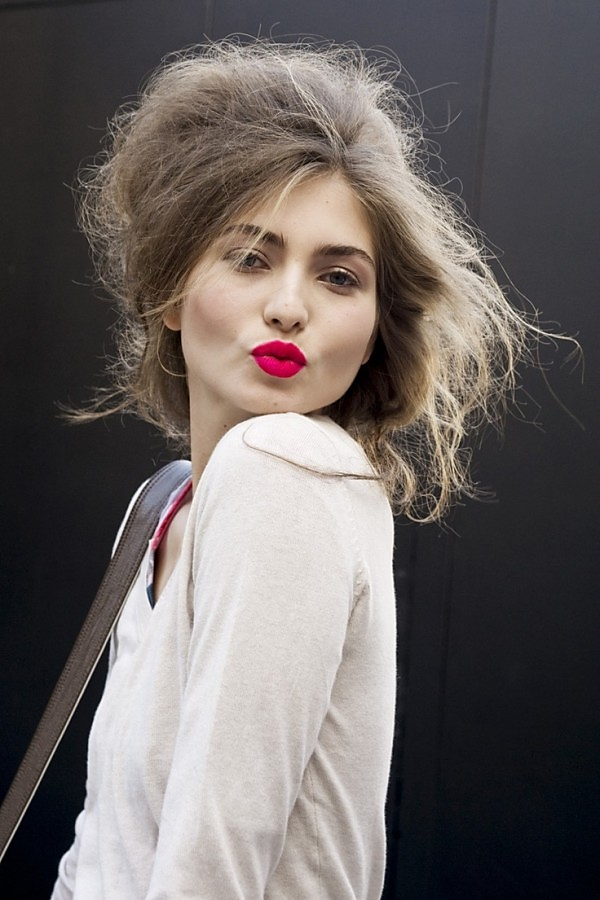 Ultra define lip liner
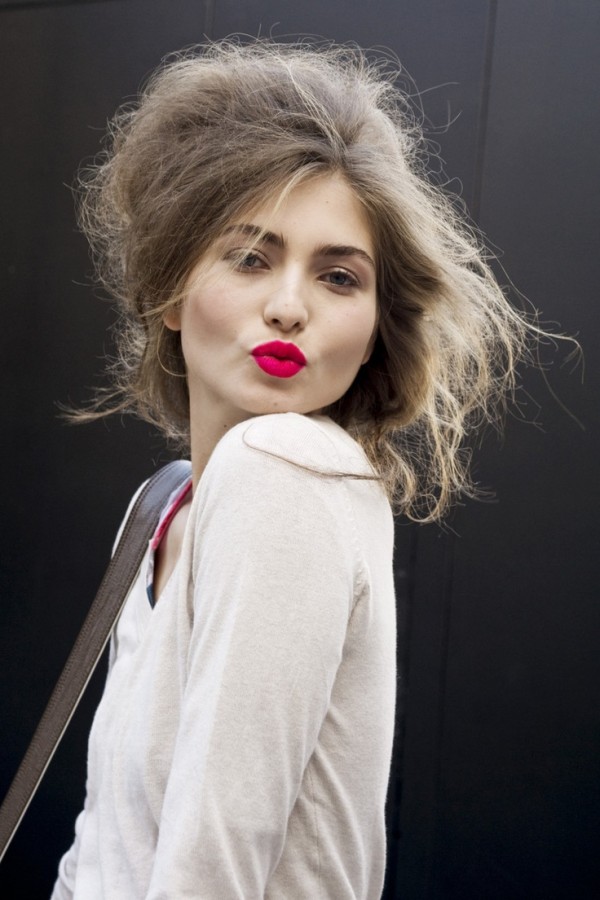 super soft and creamy, comfortable application and super gliding.

Excellent  even colour pay-off  with high coverage.

Comes with semi matt finish which goes well with any form of lip color.

waterproof and long-lasting (4 hours and more) no feathering  or transfer. 

With vitamin E and C which preserves moisture and has anti aging  as well as antioxidant properties.

free of preservatives.
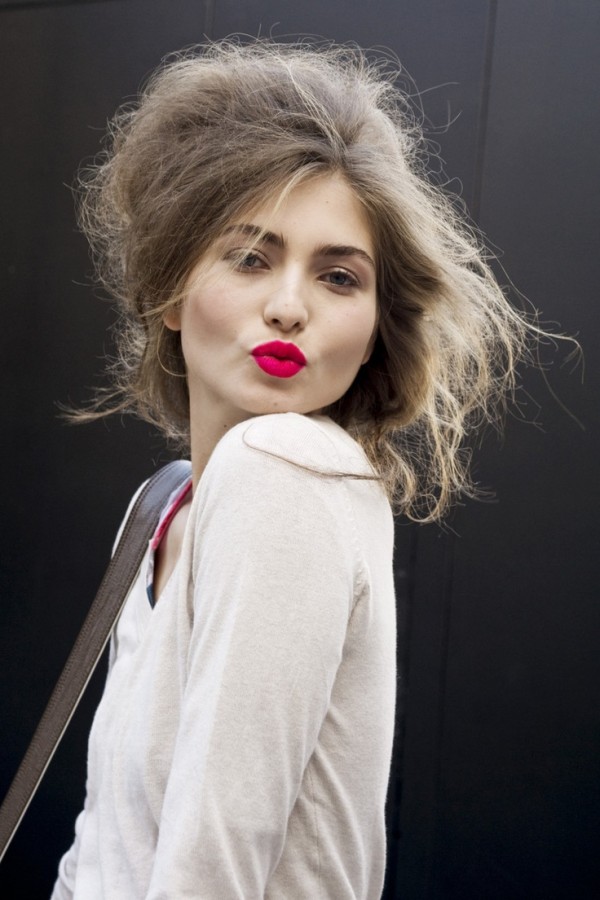 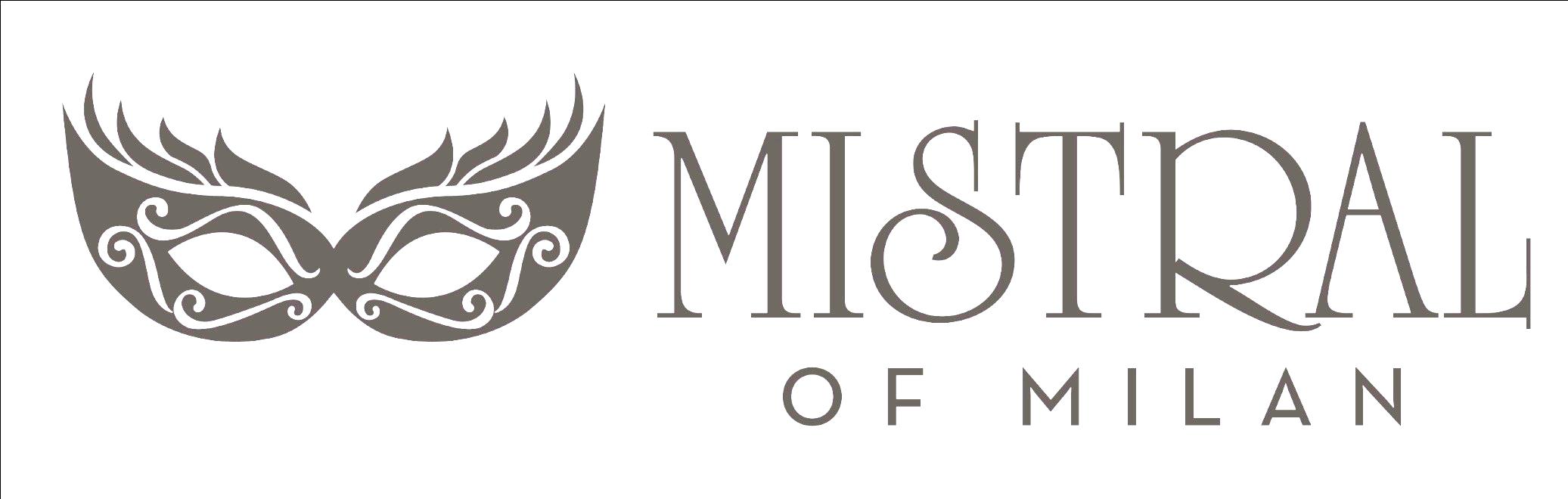 Mistral of Milan Ultra define lip liner
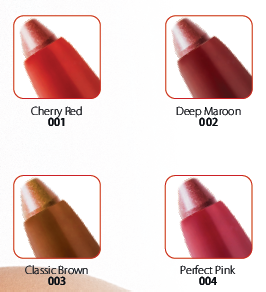 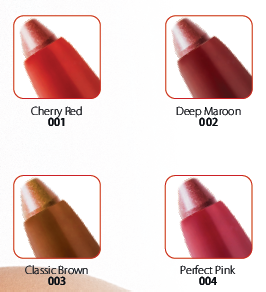 35
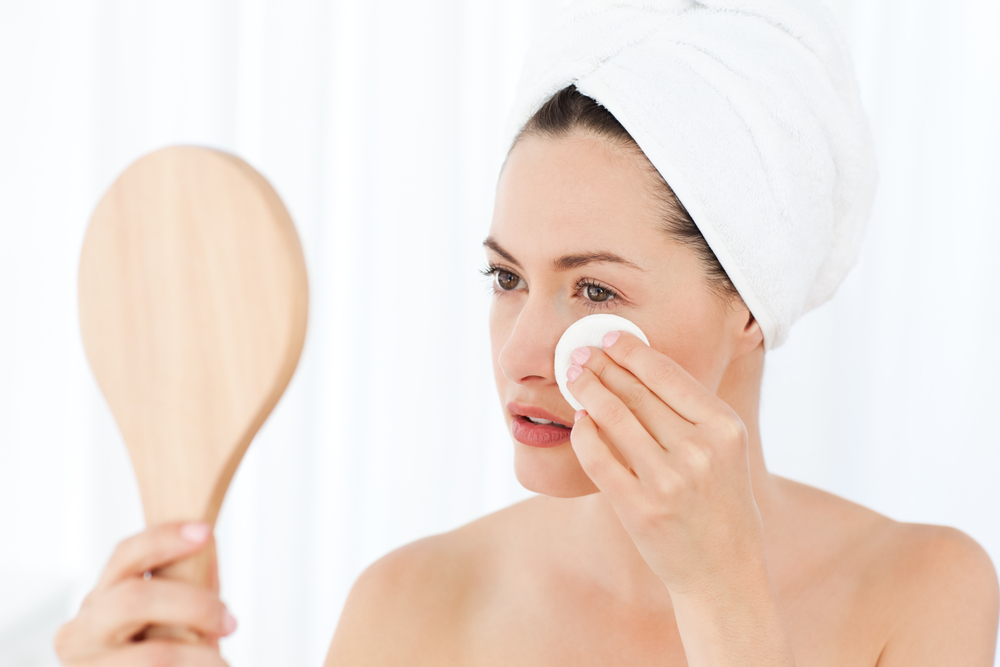 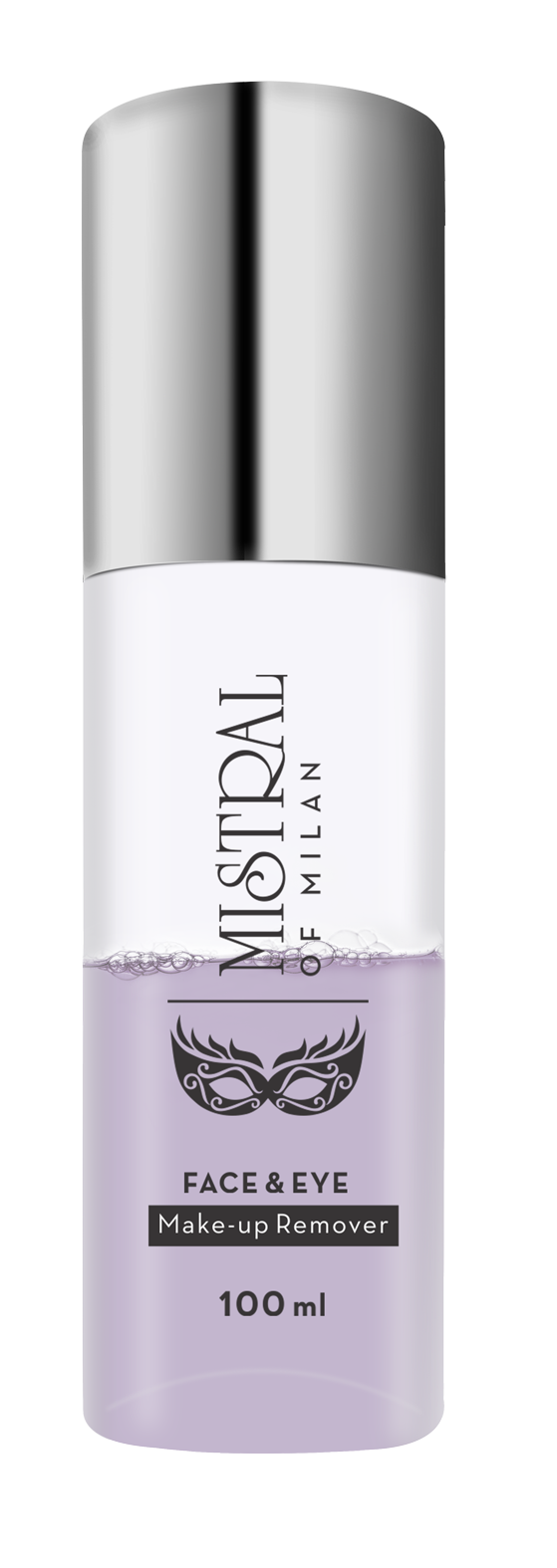 MAKE-UP 
REMOVER
This bi-phase makeup remover instantly clears the skin of makeup and impurities. It gets activated by just shaking the bottle and removes stubborn, long lasting and waterproof eye, face and lip makeup leaving the skin soft and smooth.
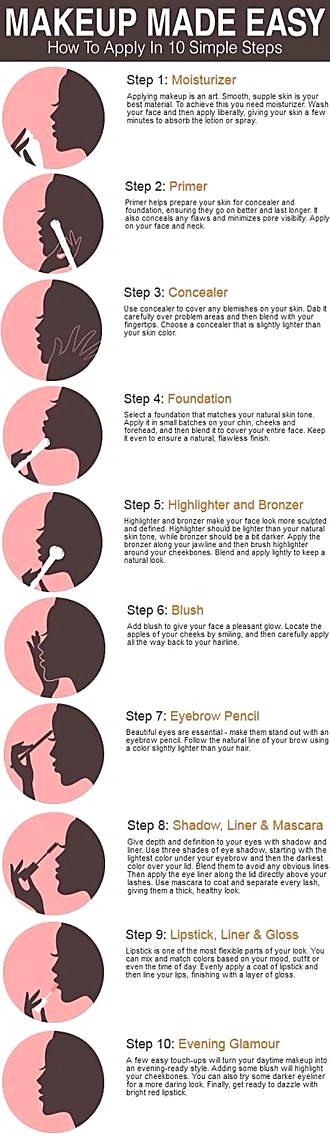 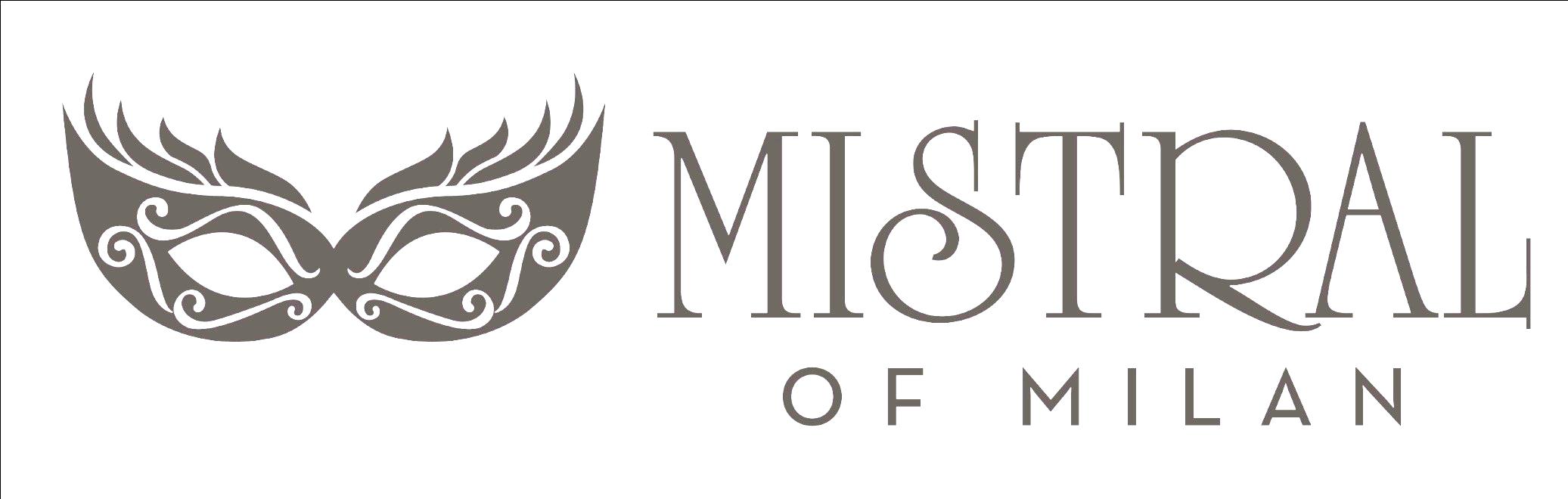 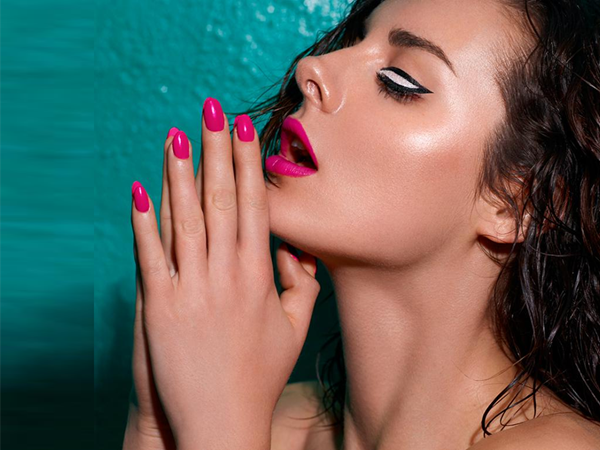 NAILS
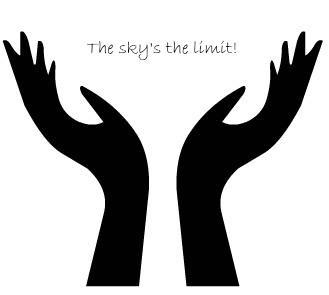 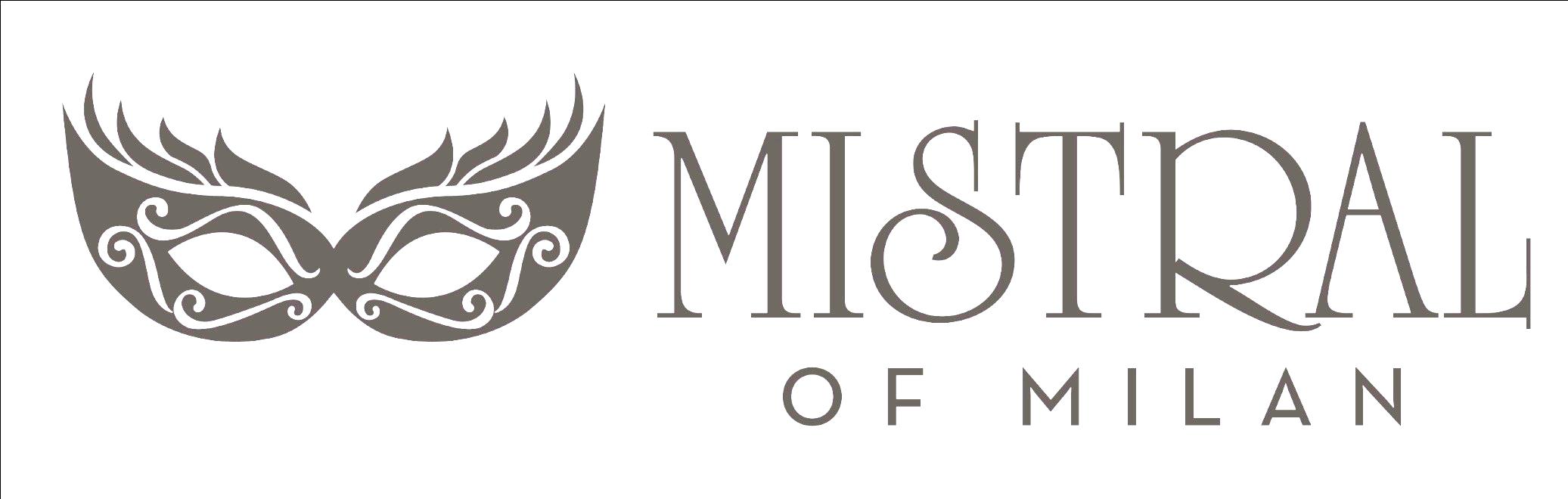 37
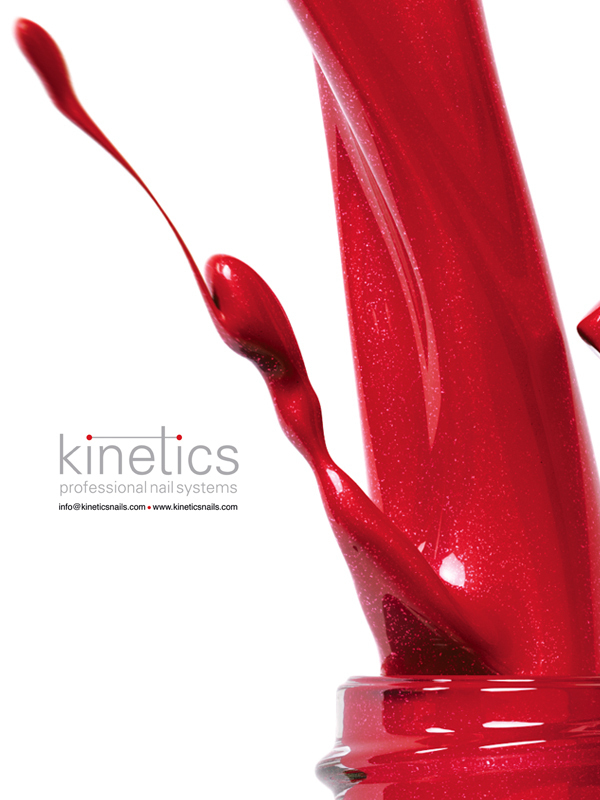 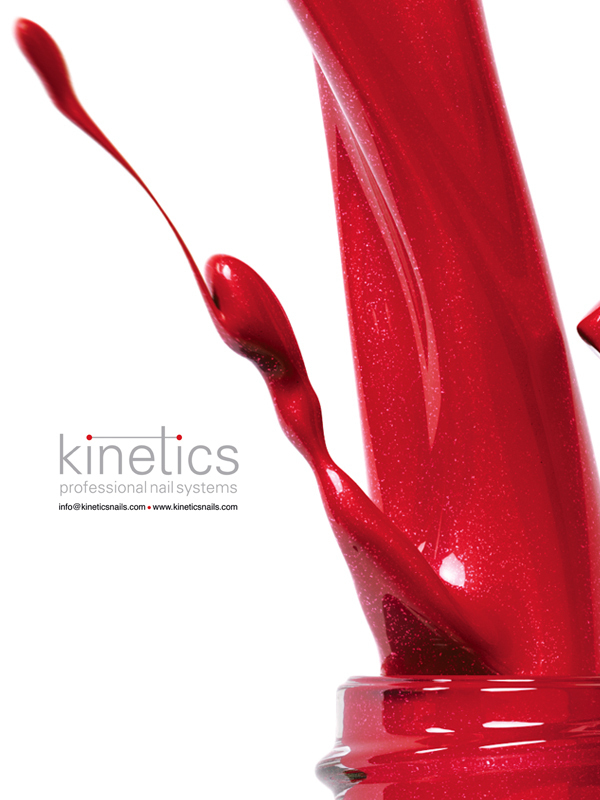 Mistral of Milan Ultra-Stay Nail Lacquer
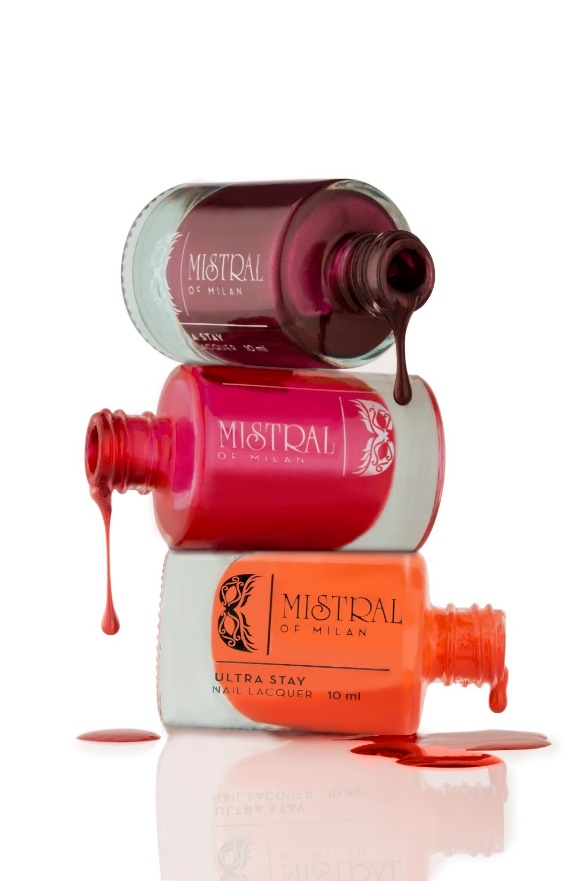 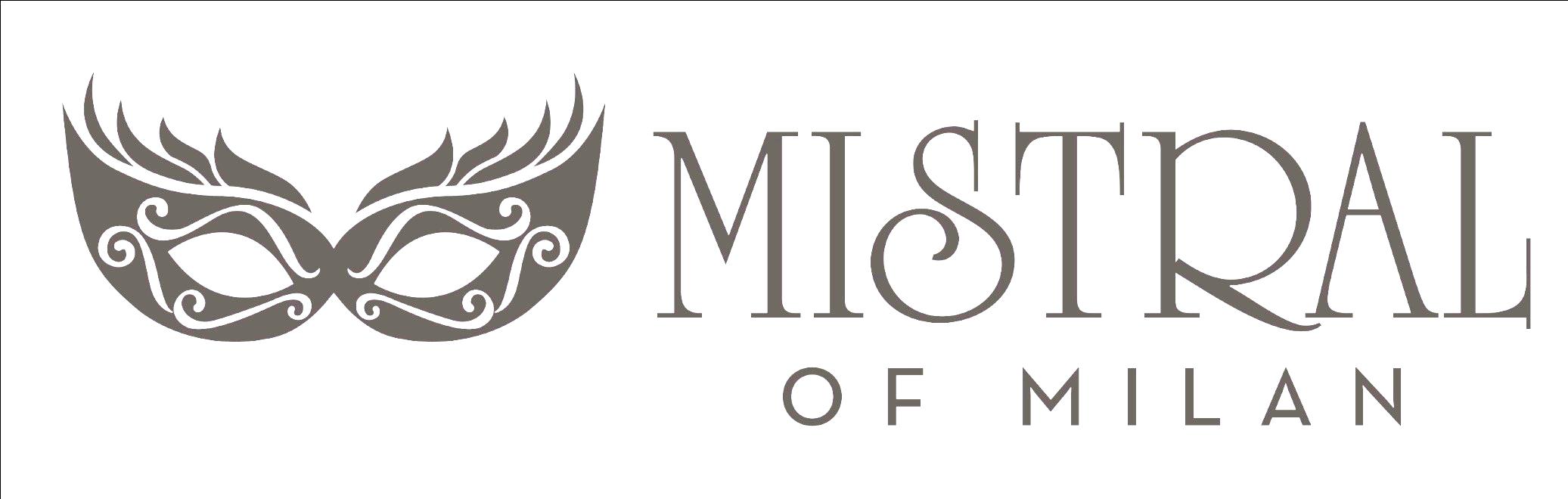 38
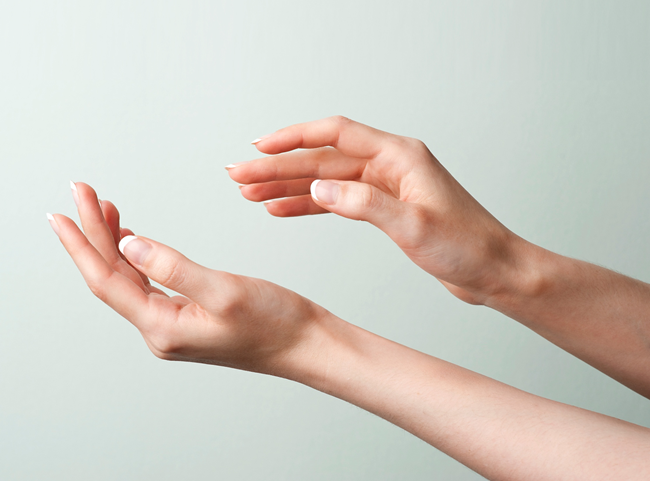 Nail Polish Remover
Acetone free conditioning formula that effectively removes nail polish without causing dryness. Enriched with Vitamin E and sweet almond oil that provide nourishment and leave your nails looking healthy and smooth.
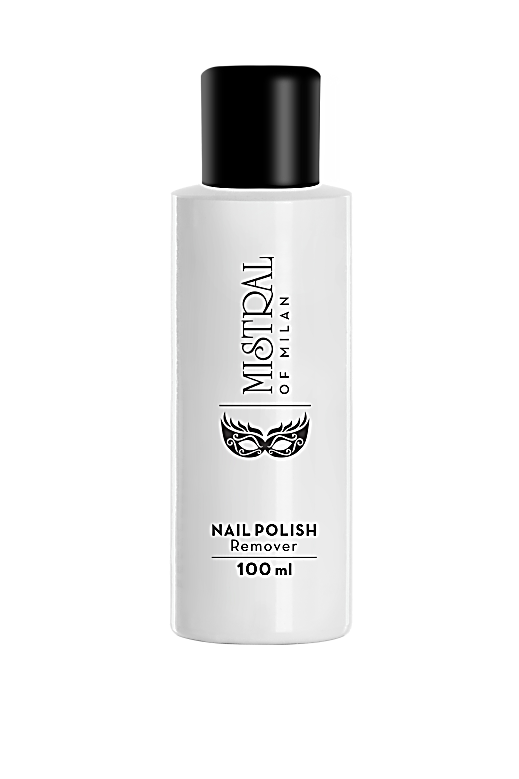 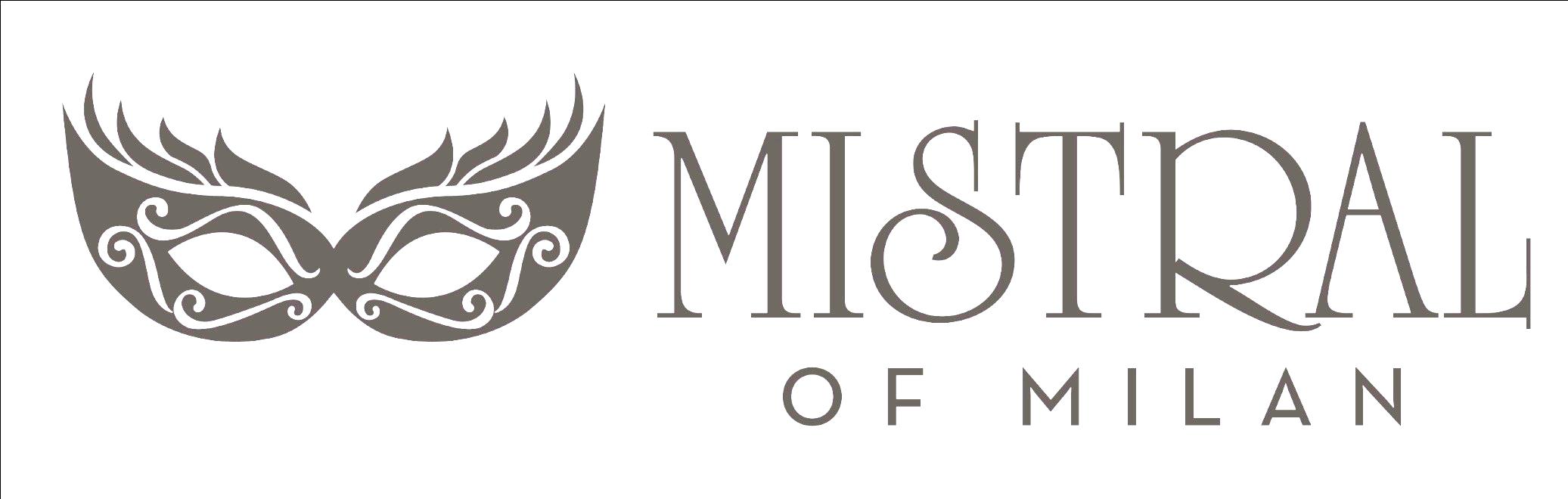 39
Mistral of Milan Makeup Brushes
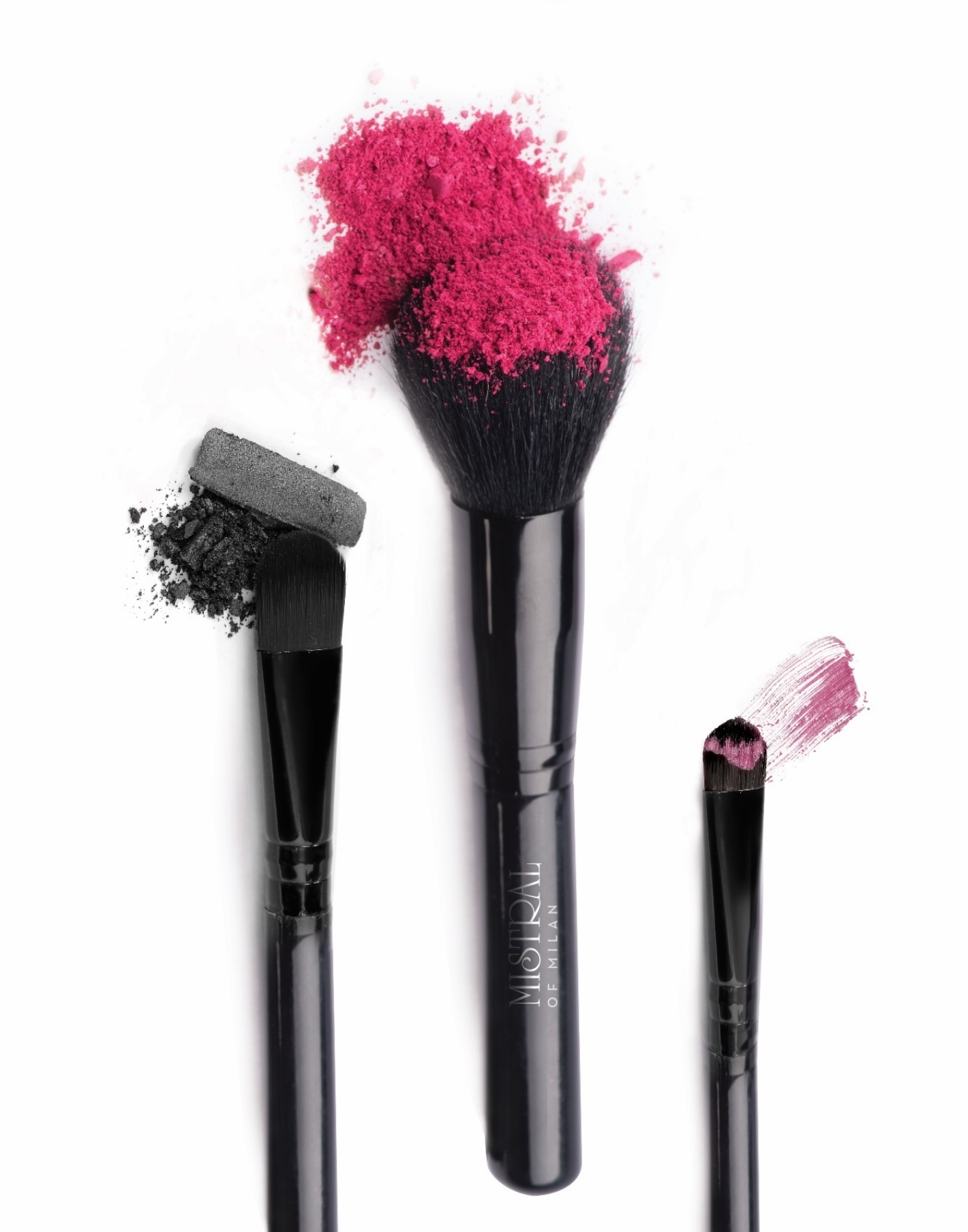 Blush Brush
The perfectly shaped brush allows smooth and even application of the powdered blush more precisely both in terms of the amount of colour and position.

Eye Shadow Brush
Special shape of the brush is designed especially for eyes so that the deposit is not made in patch but gets distributed and blends evenly. Always use separate brushes for shading and highlighting.

Lip Filler Brush
This brush is an ideal accompaniment to lipsticks. It is perfect for detailing along the lips and applies colour evenly and consistently.
40
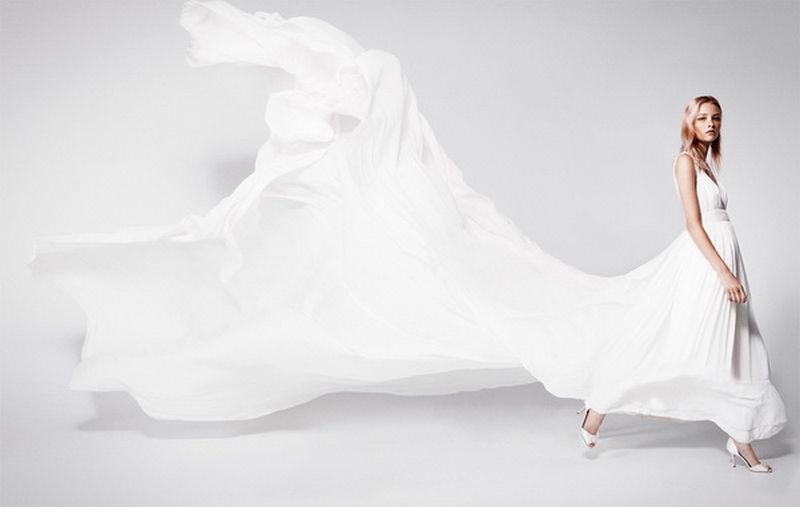 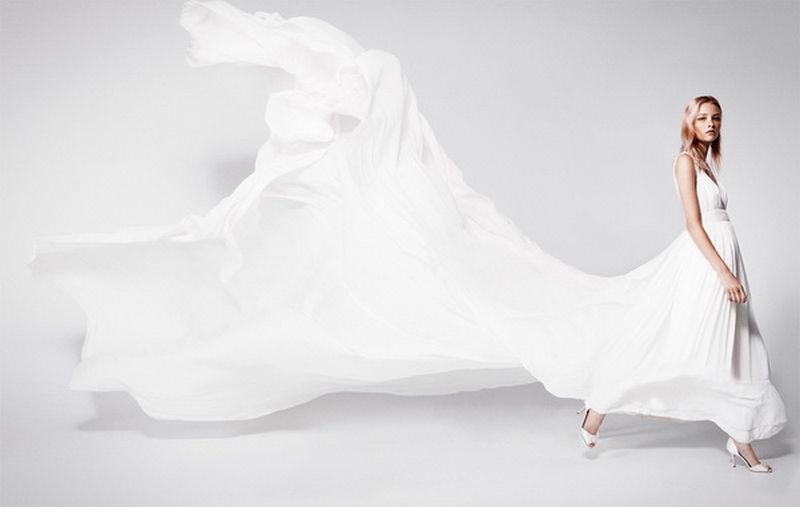 Thank you!